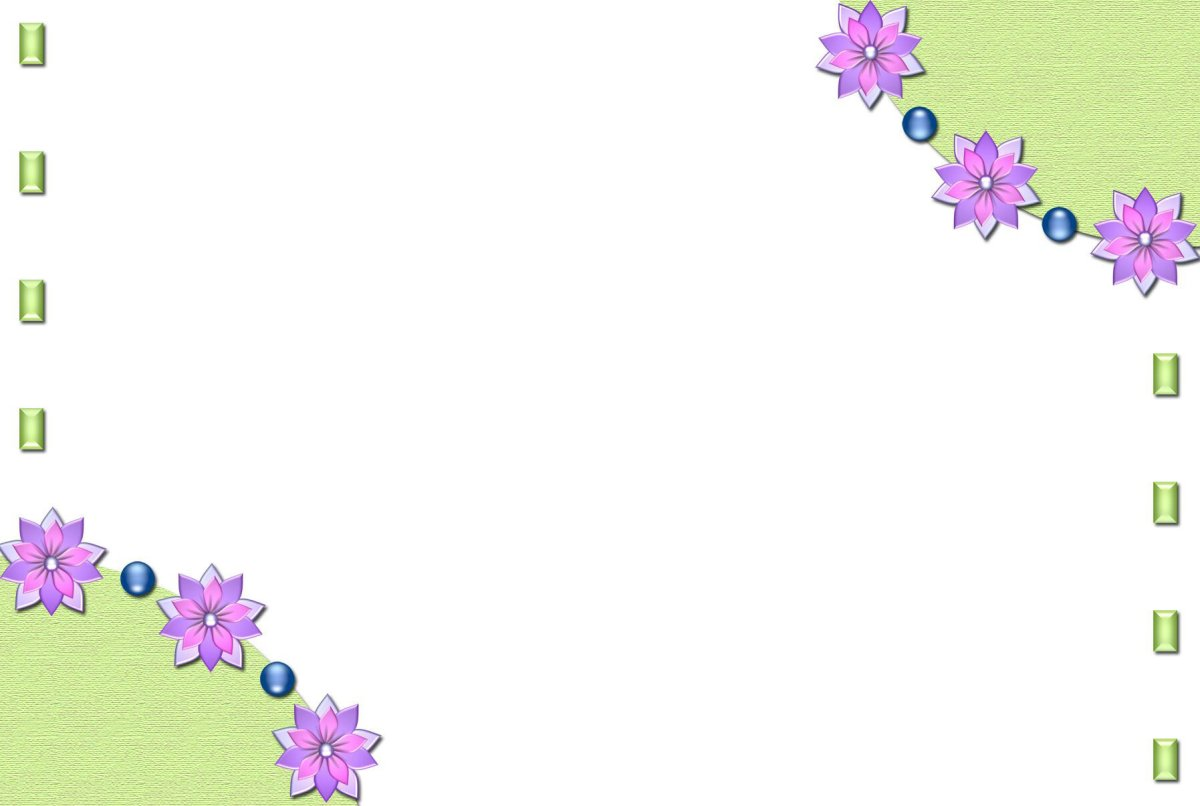 Интерактивная игра для детей 5-7 летпо теме : Л.Н. Толстой.
Игру подготовили:
Старший воспитатель: Озерова А.Л
Воспитатель: Афанасьева Д.Е
Воспитатель: Исаева И.М
Воспитатель: Быстрова Е.В
МДОУ Д/сад п. Новокаолиновый 3.03.2023г
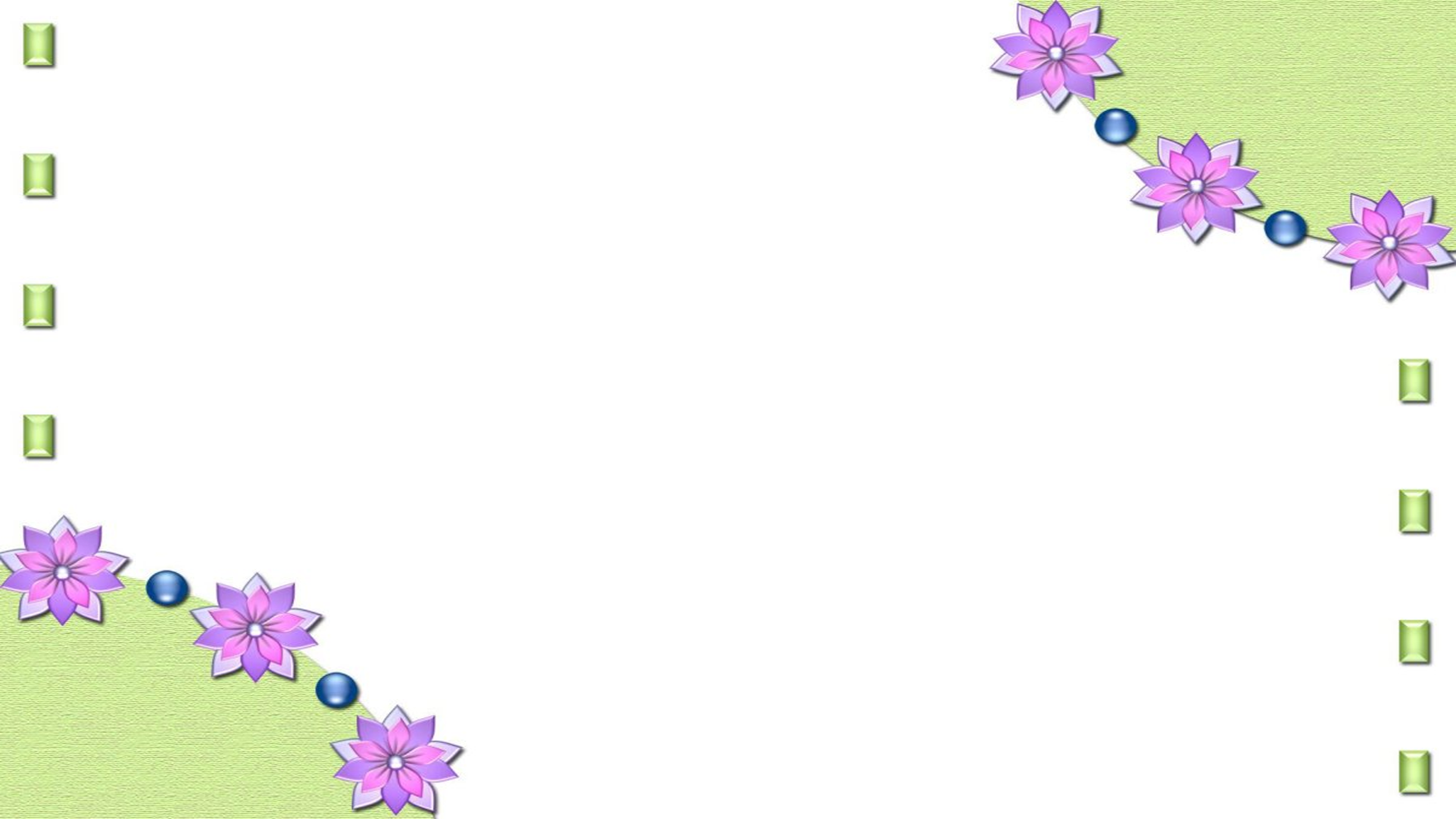 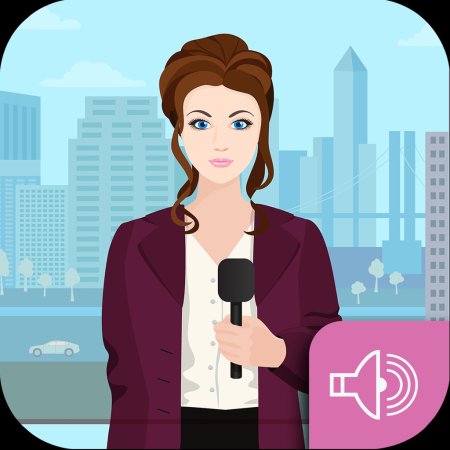 Здравствуйте ребята !У меня возникла проблема, и мне нужна ваша помощь.
Мне в редакции поручили написать статью про  русского писателя. Мне вас порекомендовали, как знатоков русских писателей и поэтов.  Посмотрите и скажите , кто это?
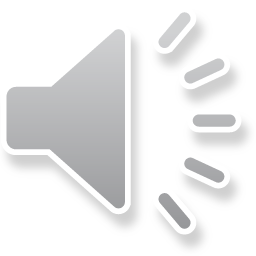 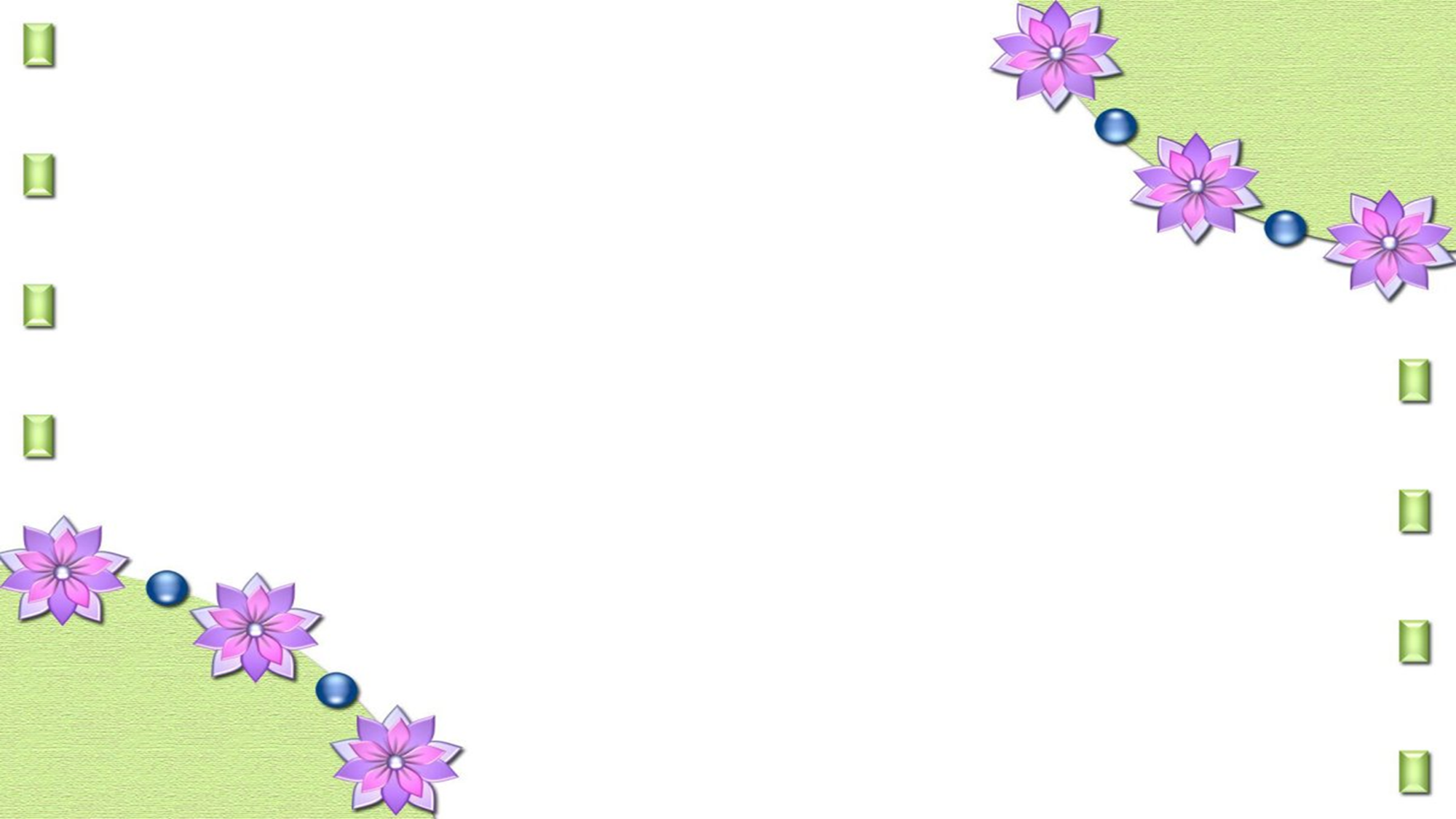 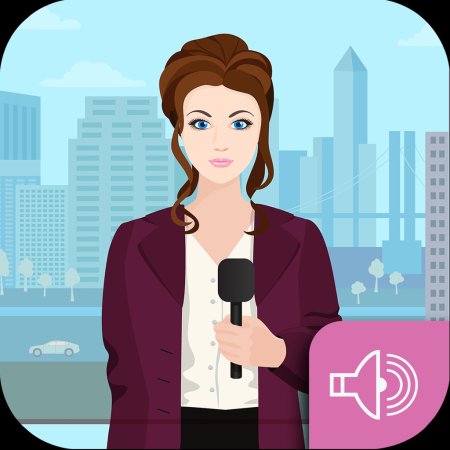 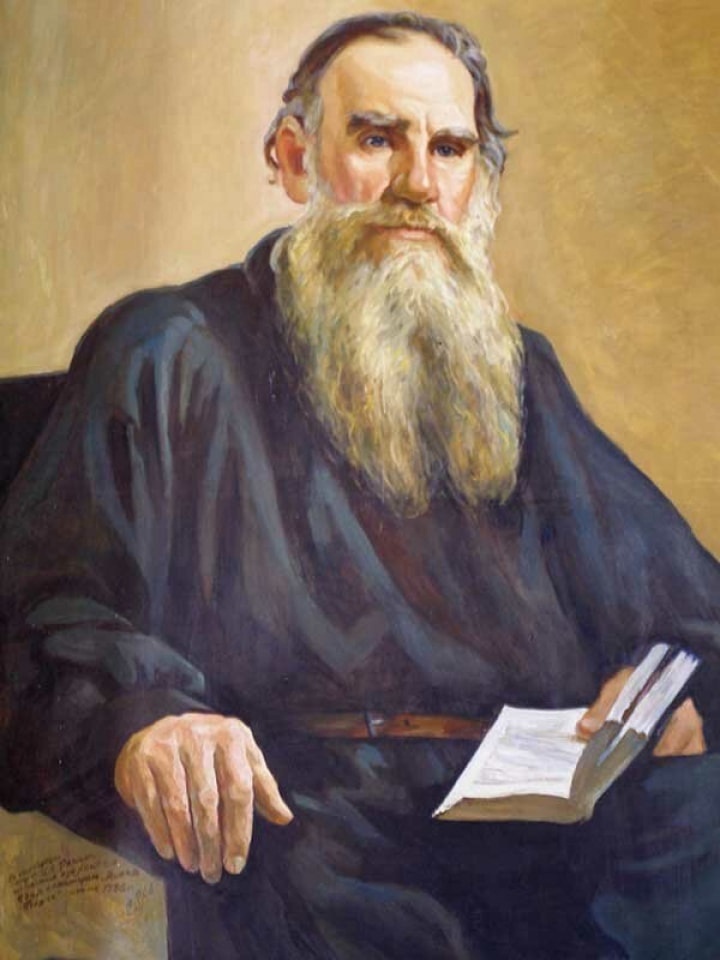 
Лев Николаевич Толстой родился 
09 сентября 1828 в Ясной Поляне. 
Лев Николаевич русский писатель и поэт , который написал много рассказов, басен для детей. 
Но я не знаю какие?
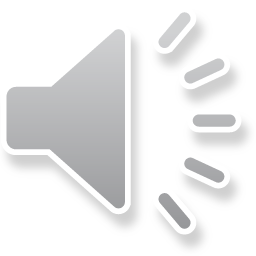 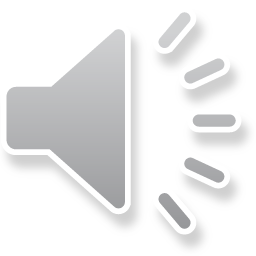 У меня есть разные картинки и нам с вами нужно по картинкам отгадать название рассказов, которые написал Л.Н. Толстой.
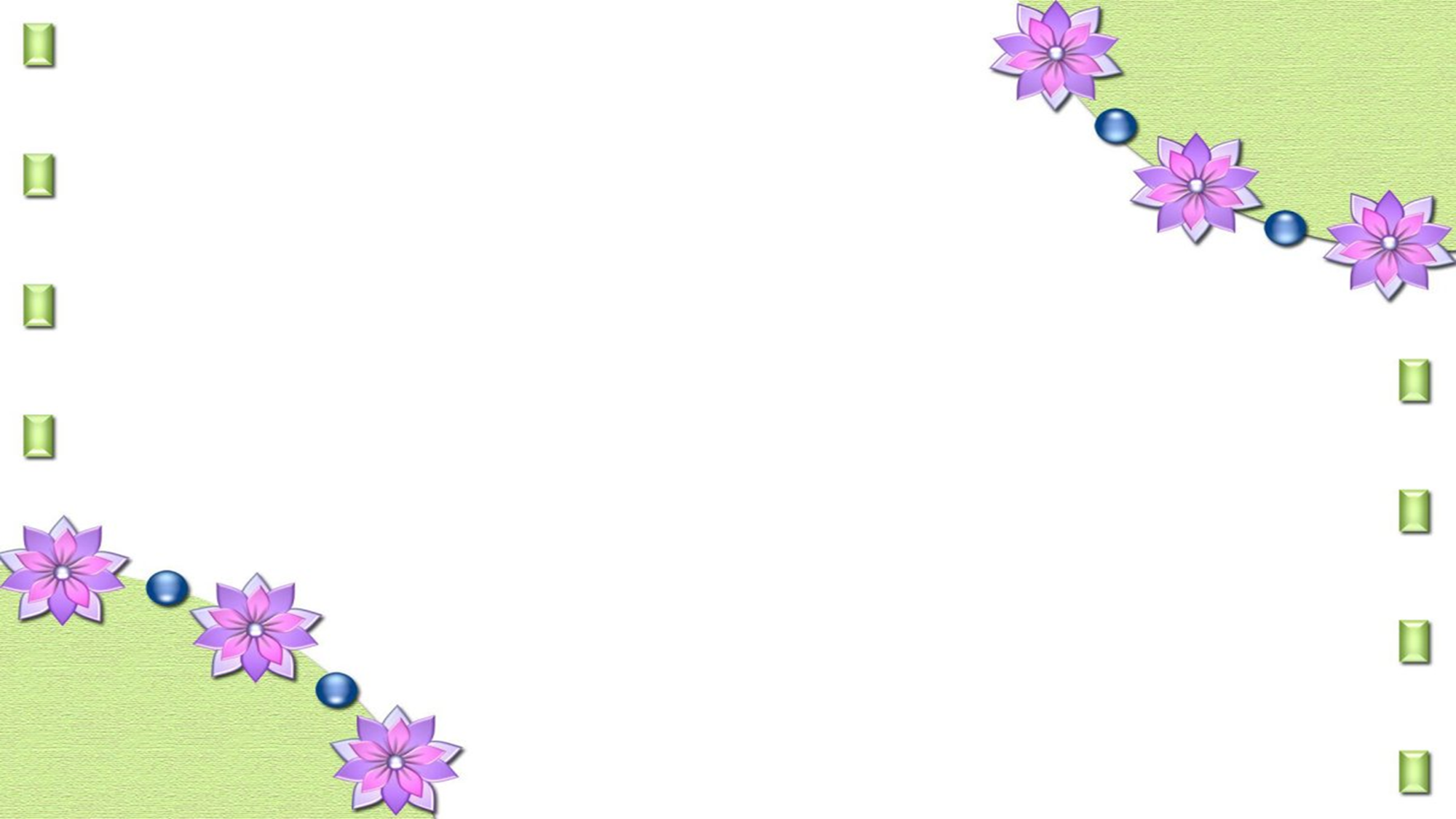 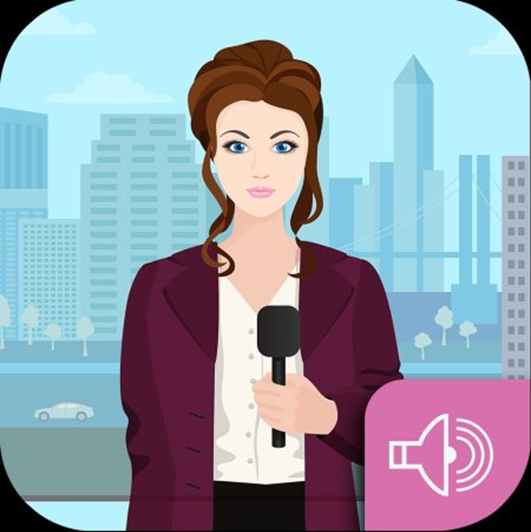 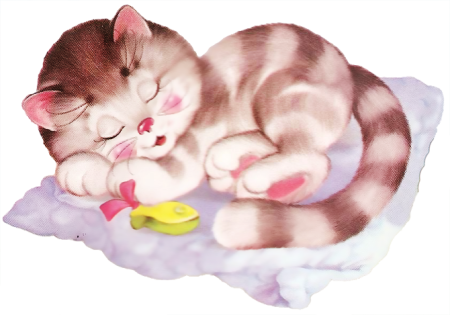 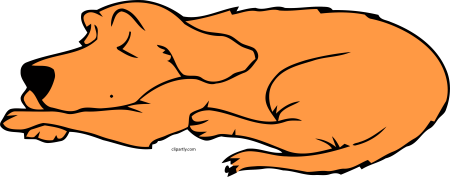 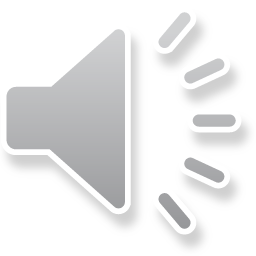 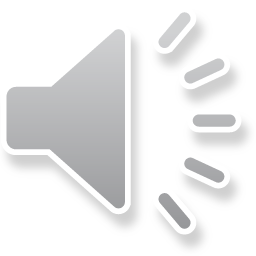 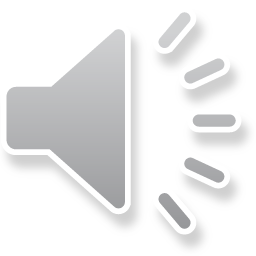 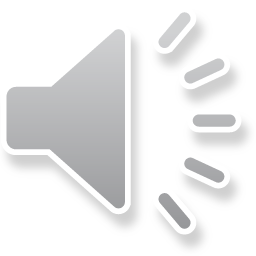 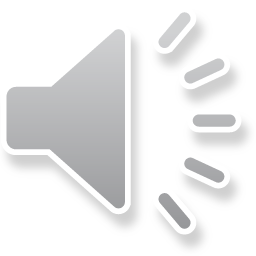 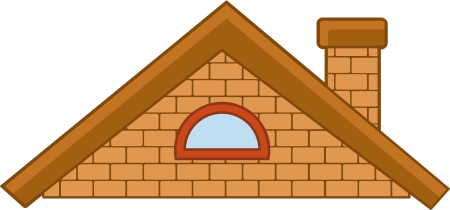 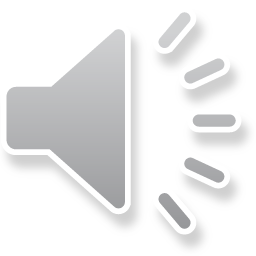 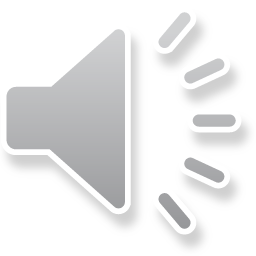 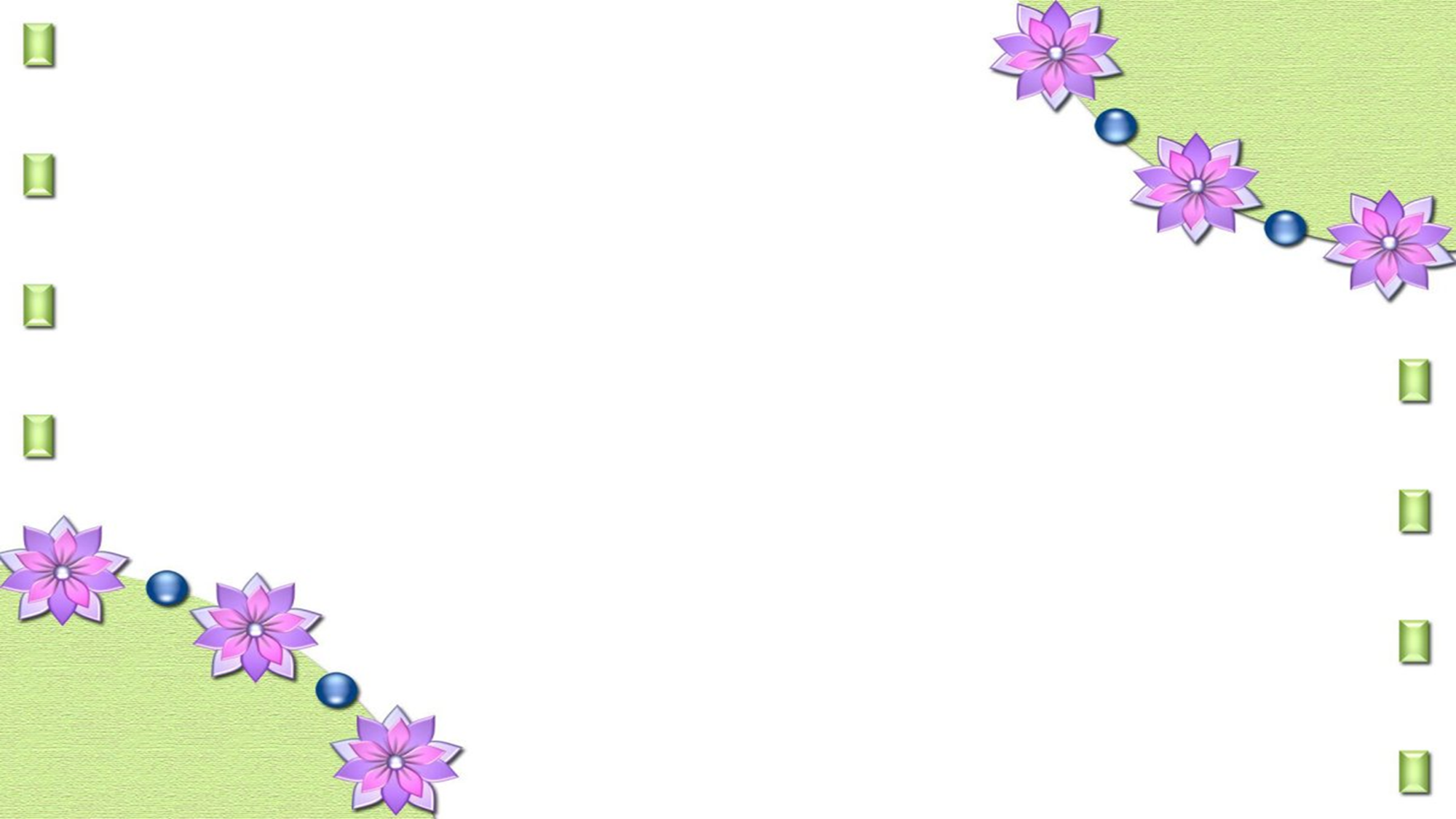 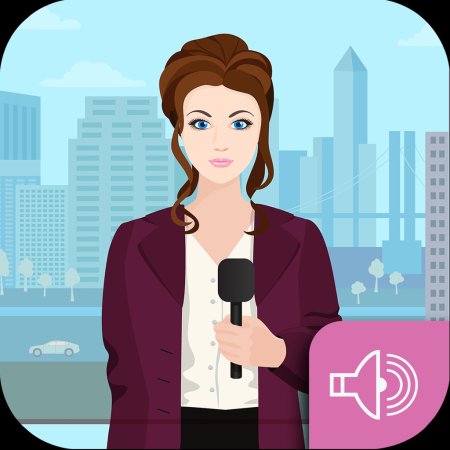 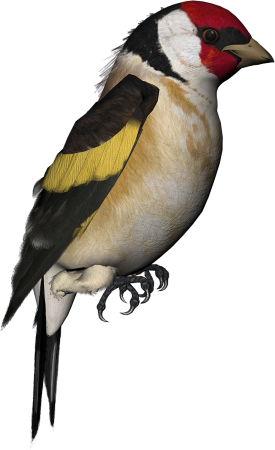 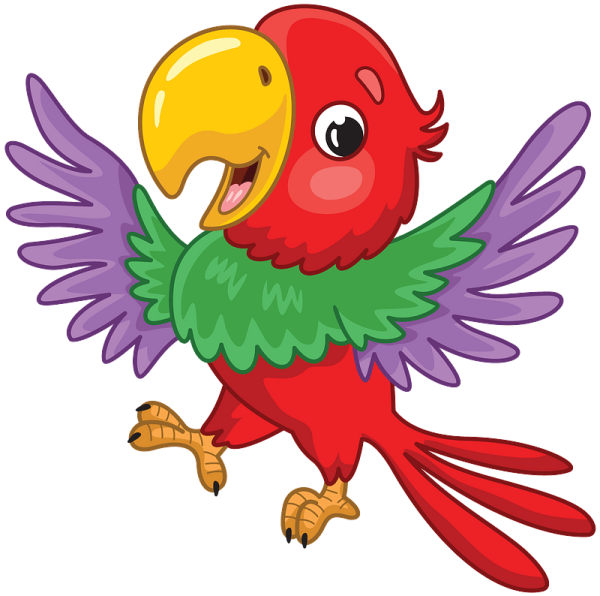 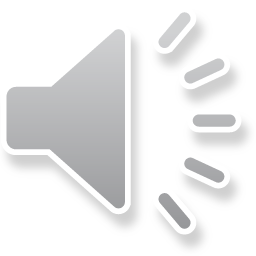 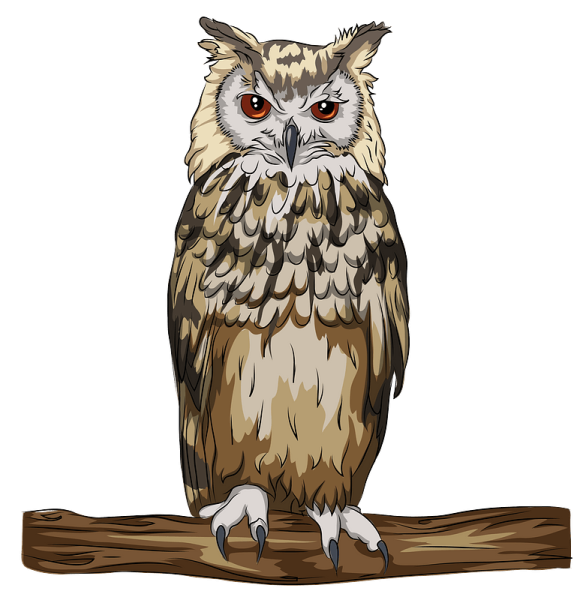 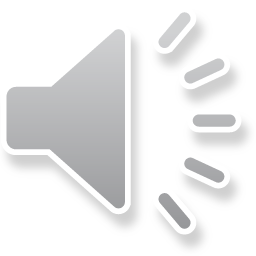 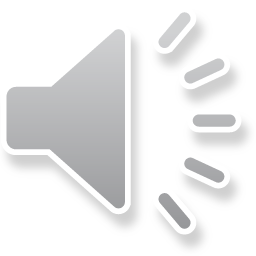 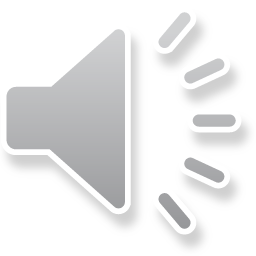 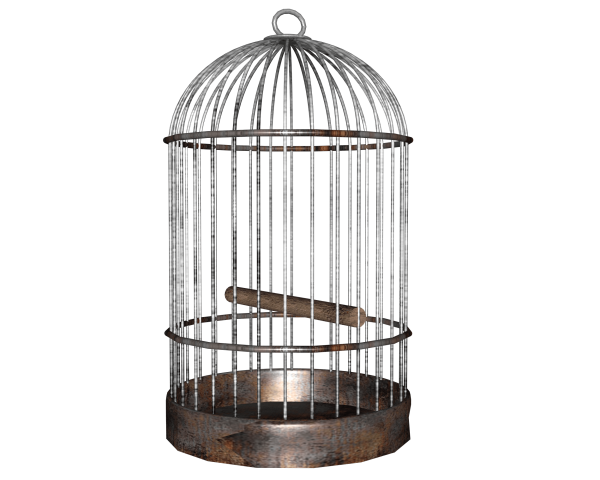 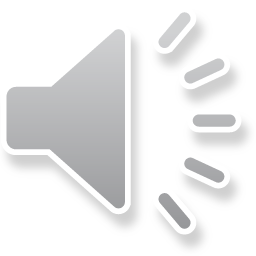 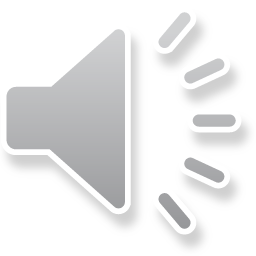 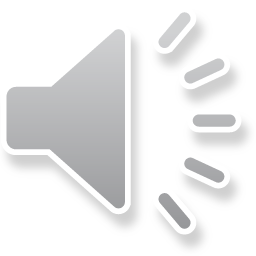 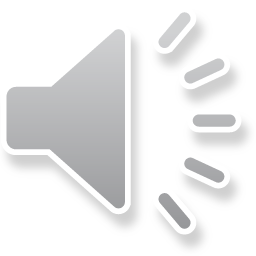 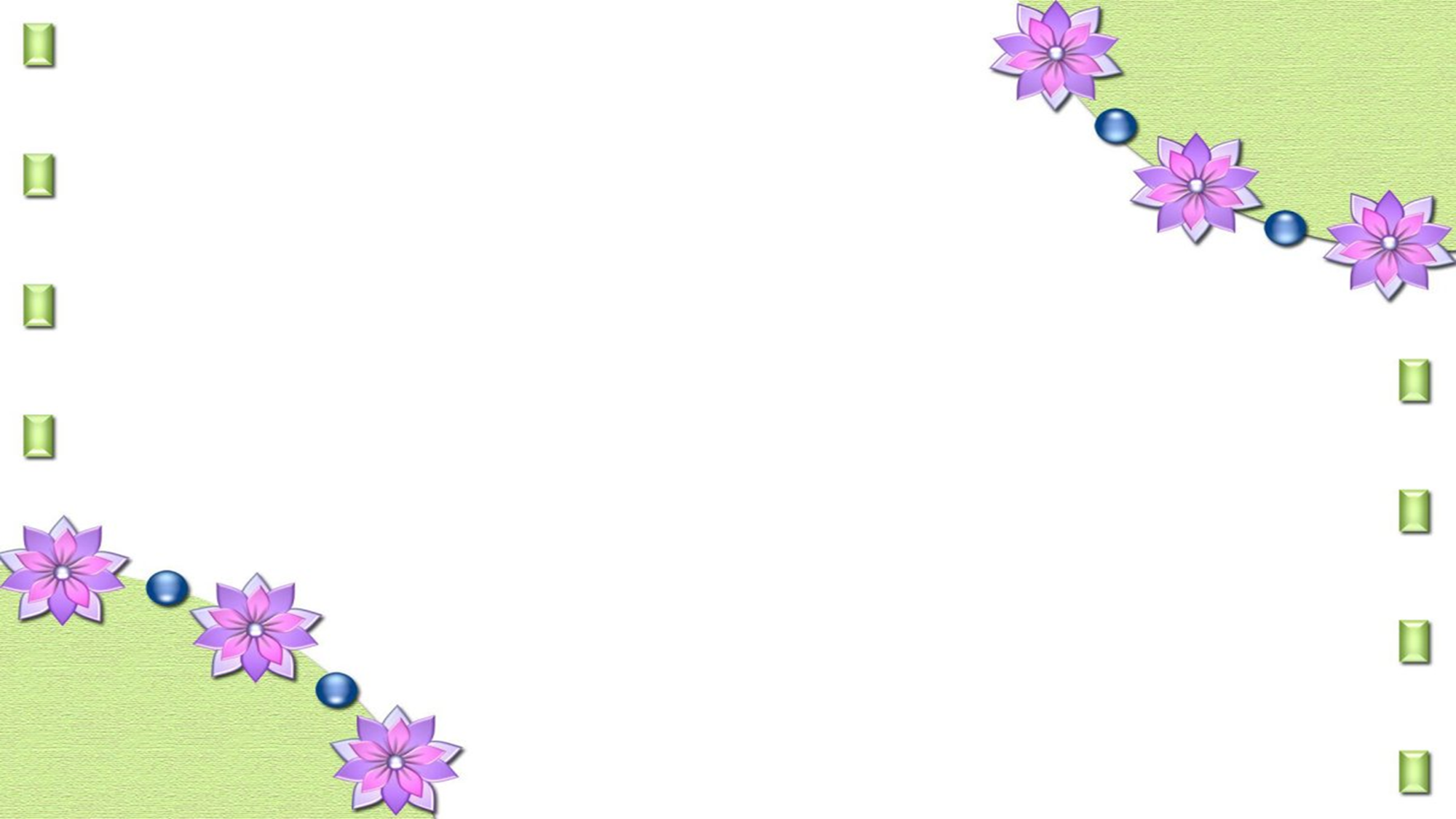 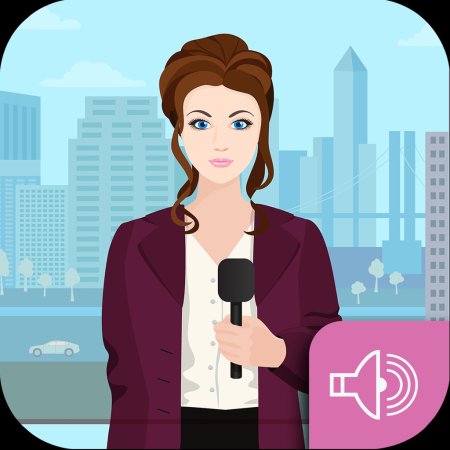 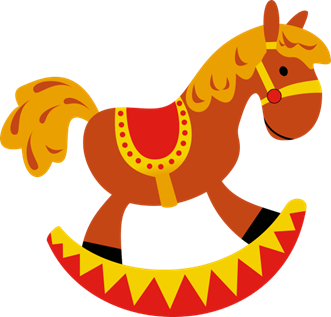 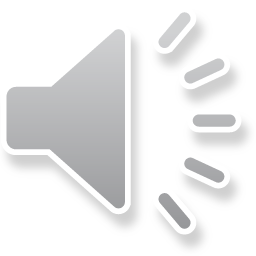 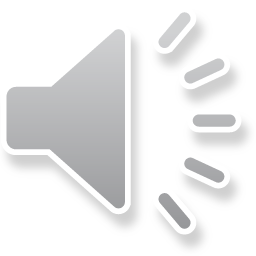 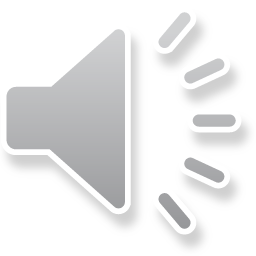 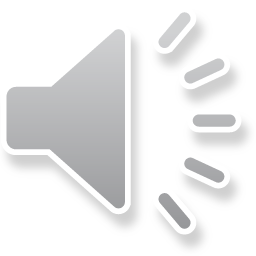 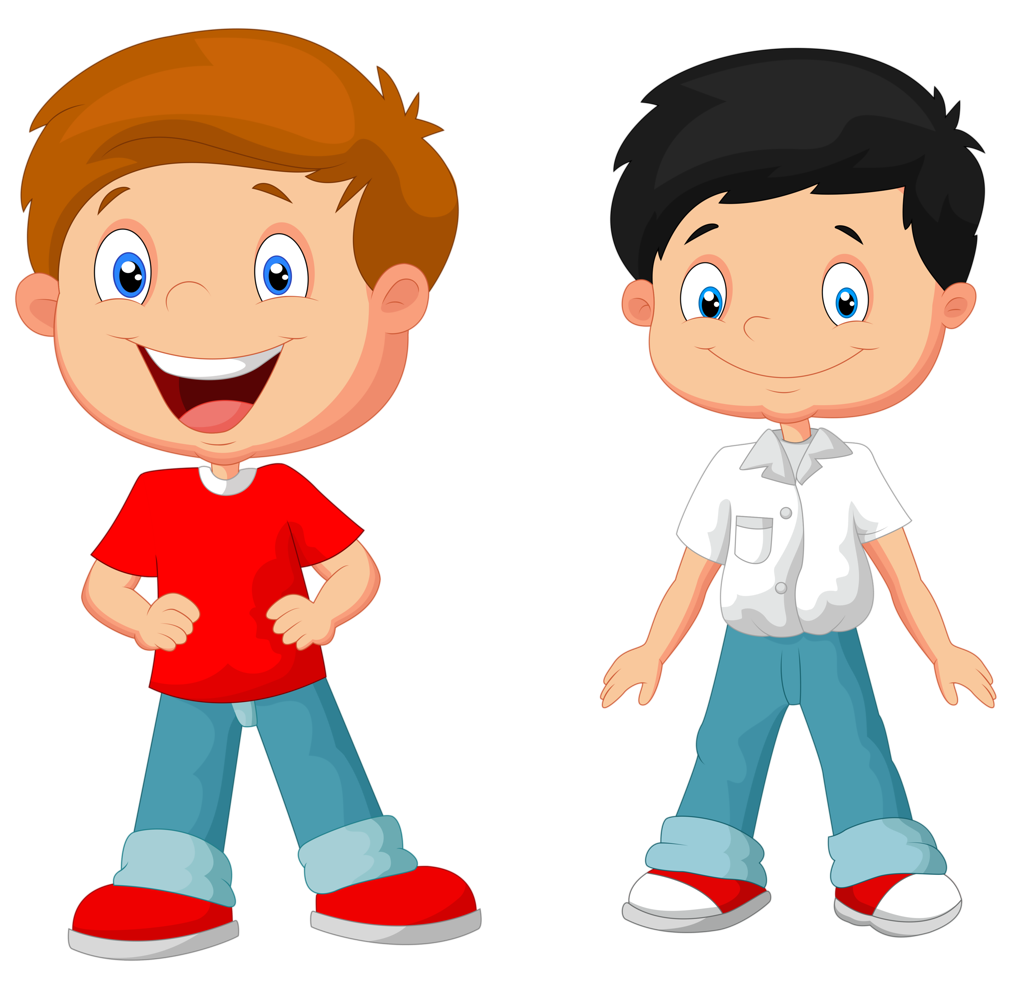 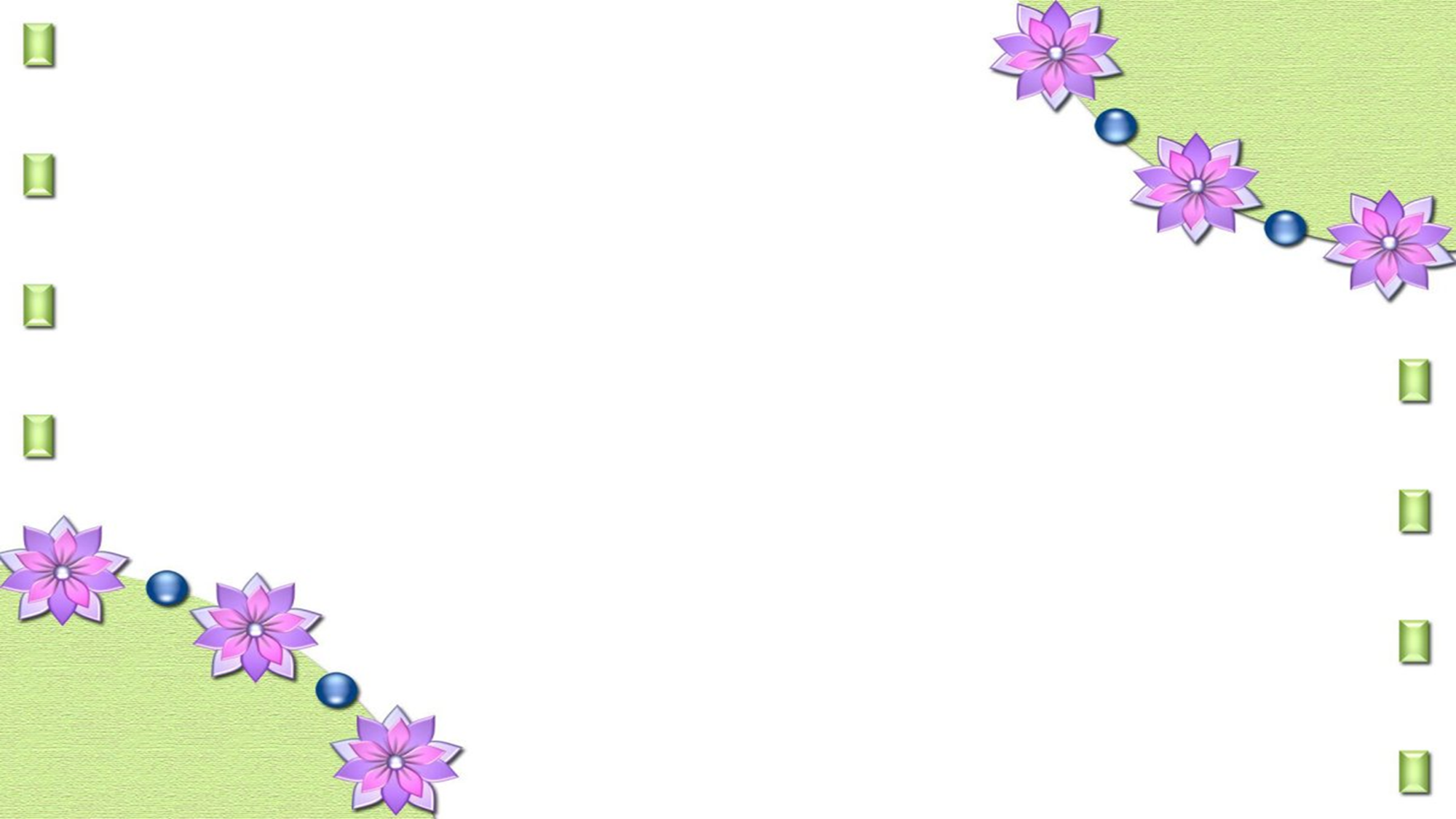 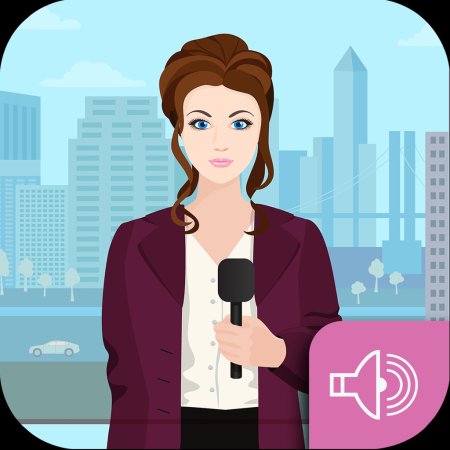 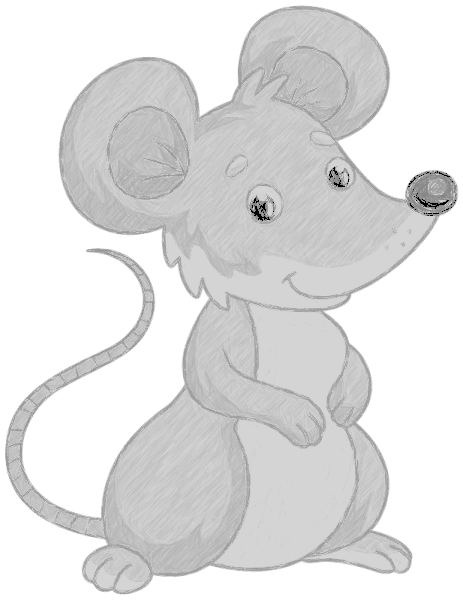 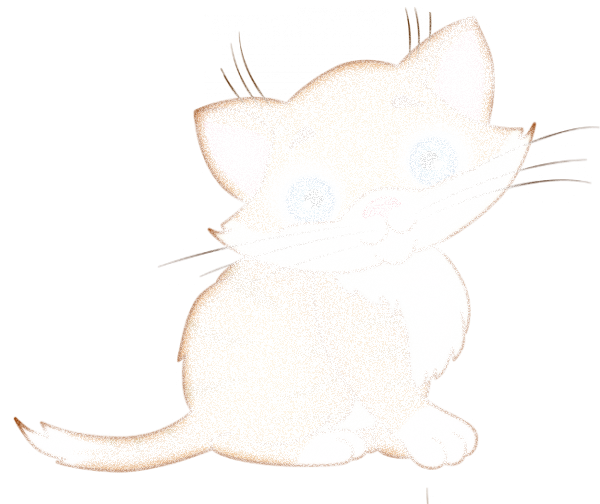 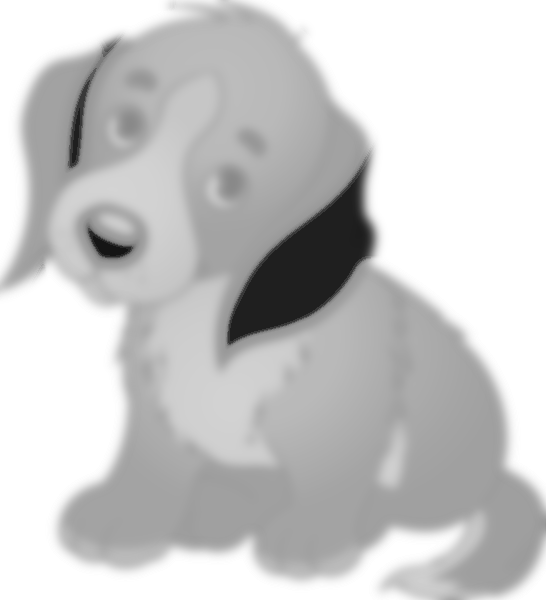 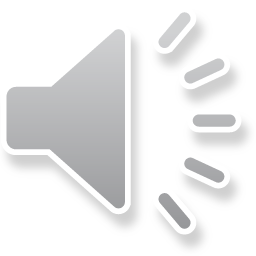 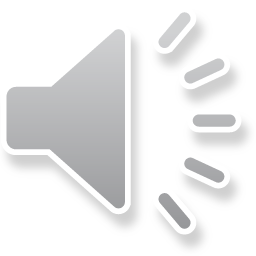 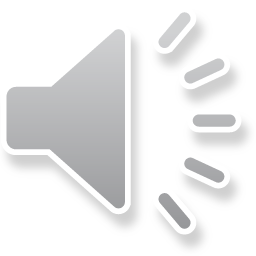 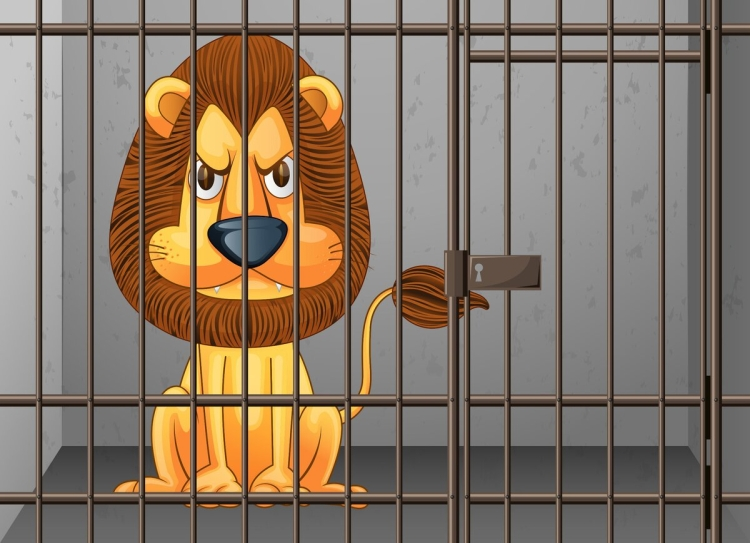 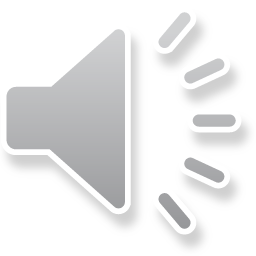 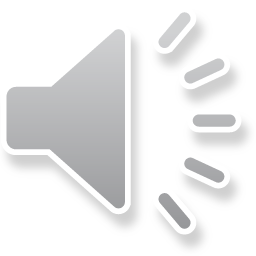 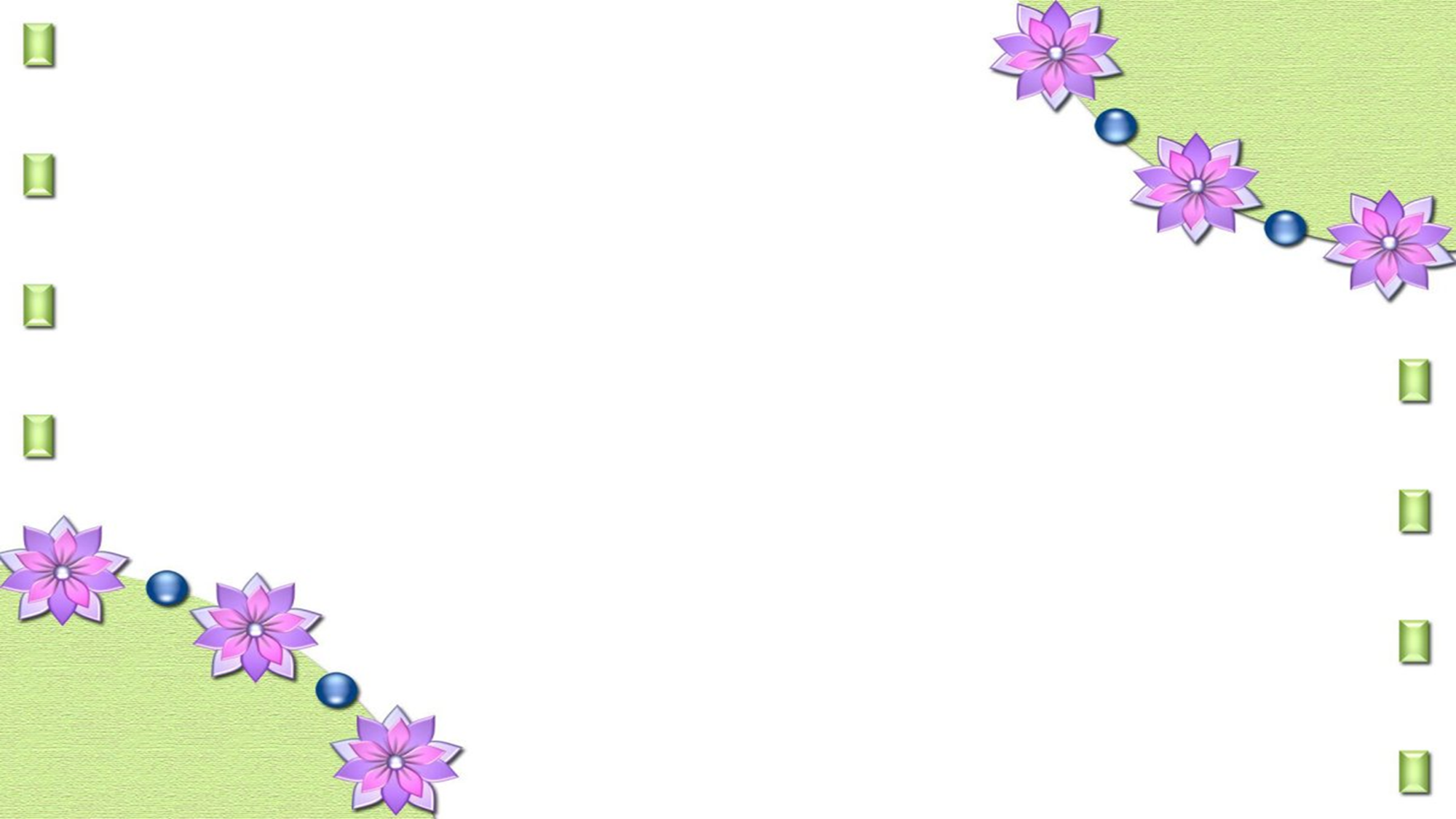 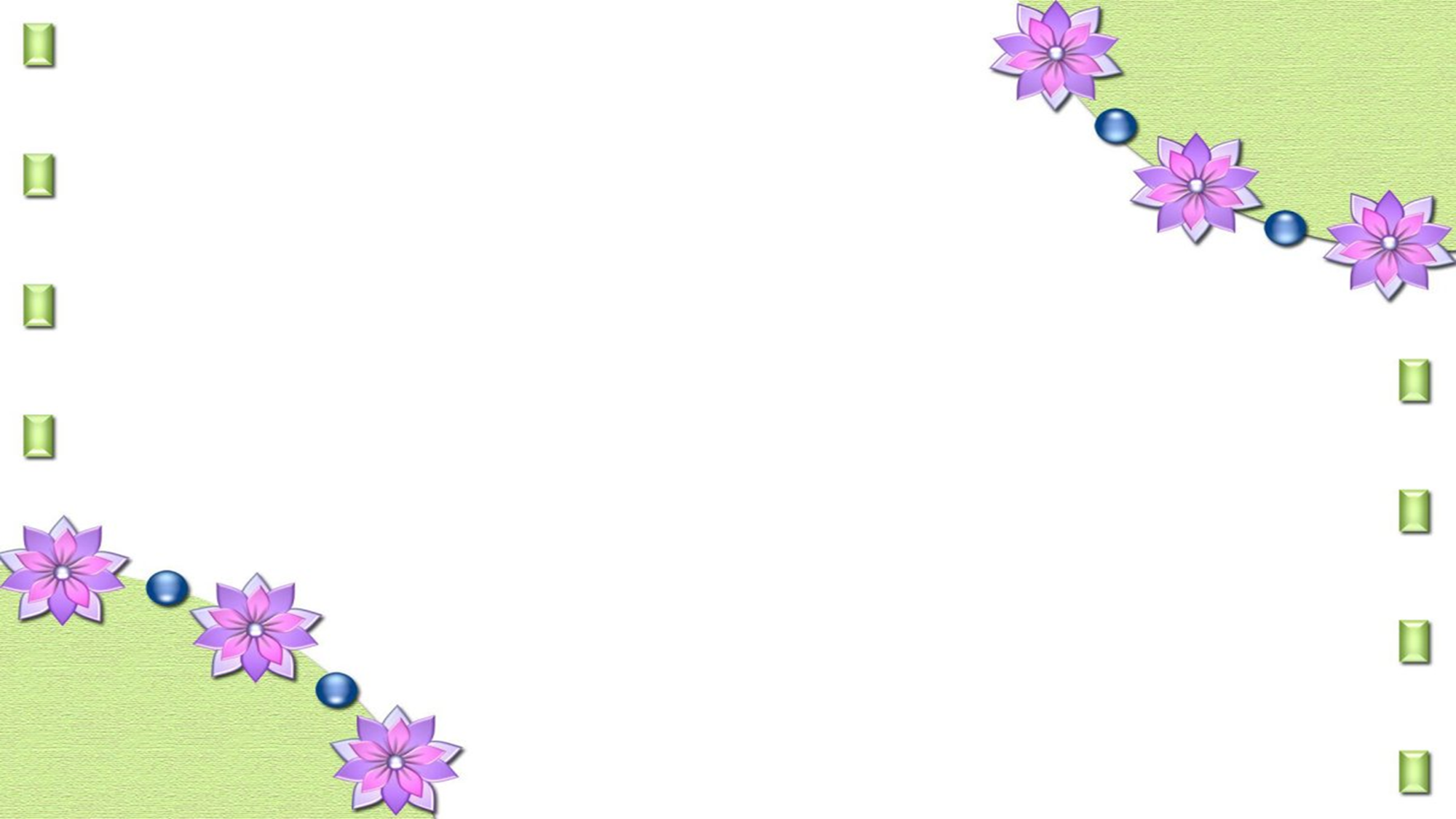 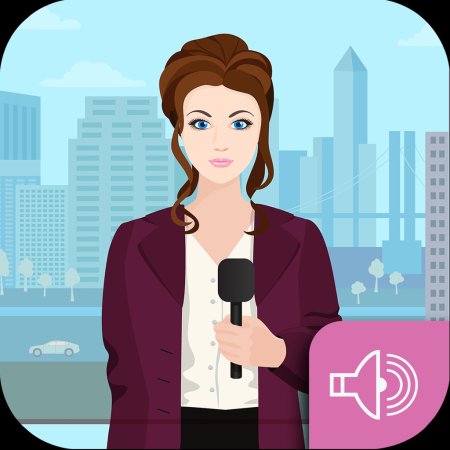 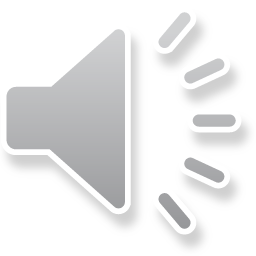 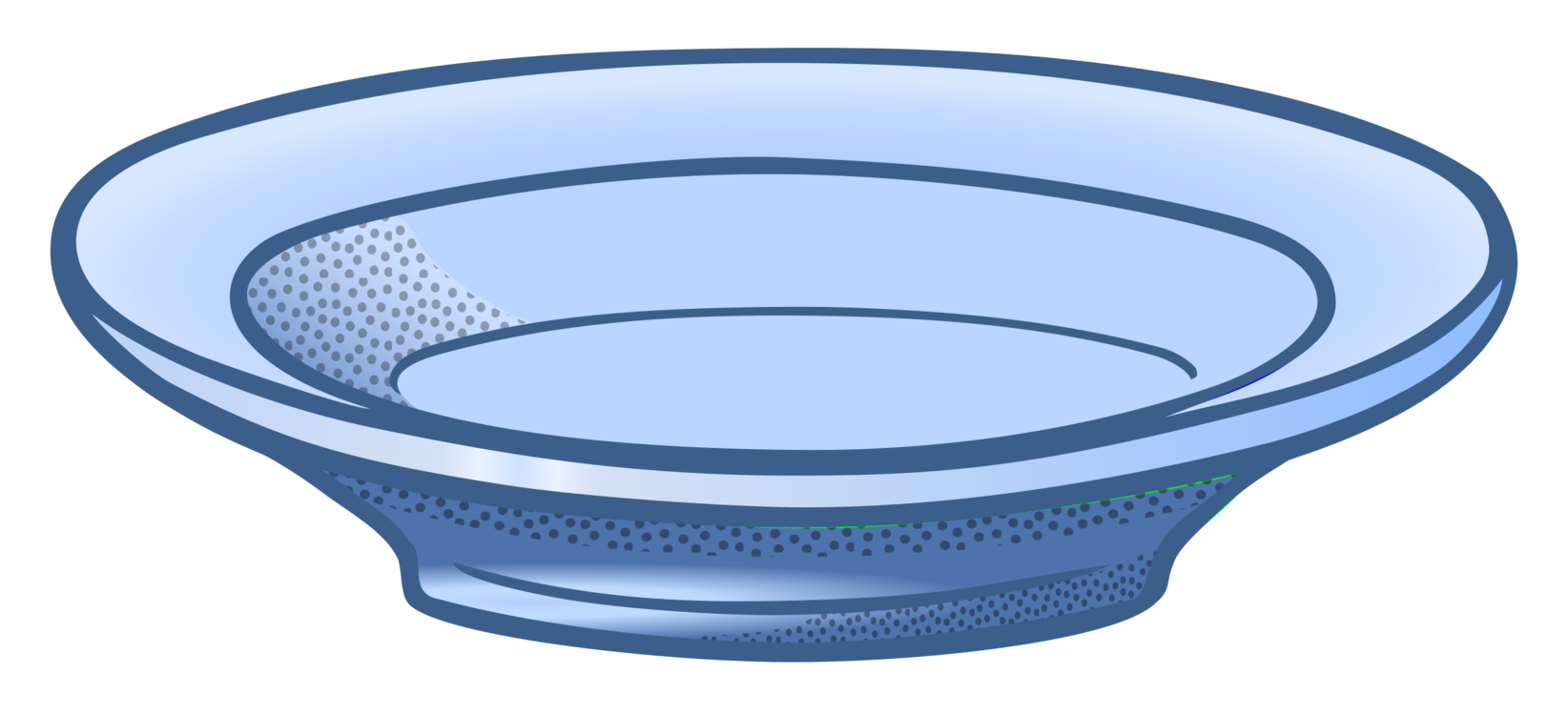 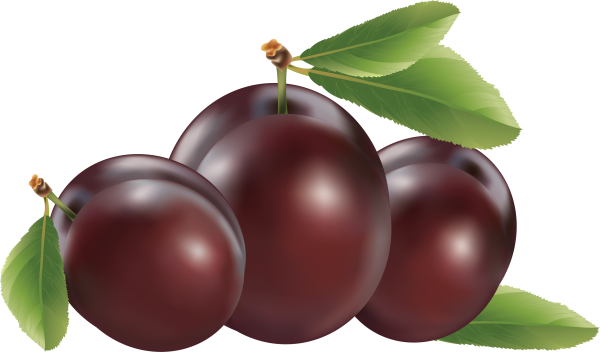 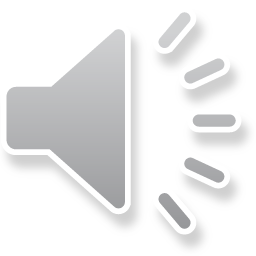 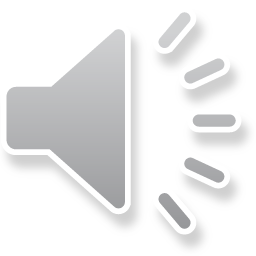 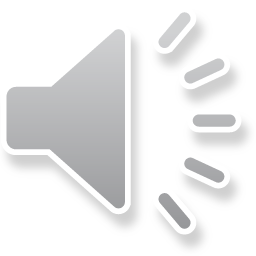 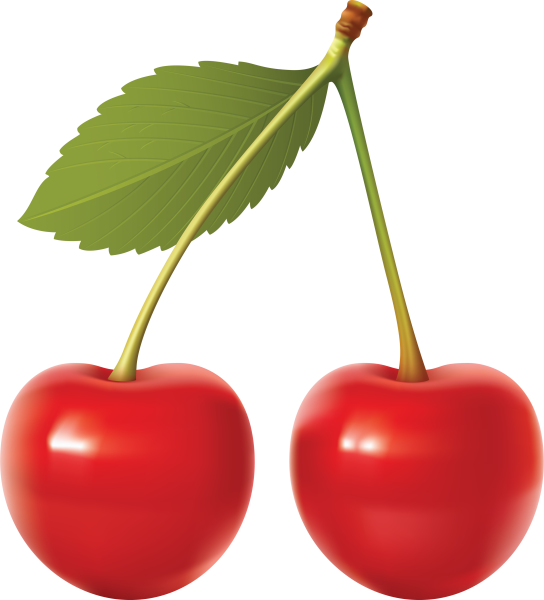 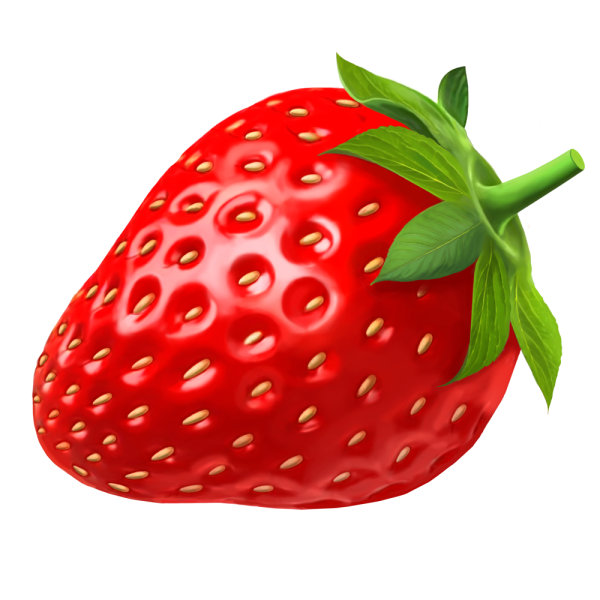 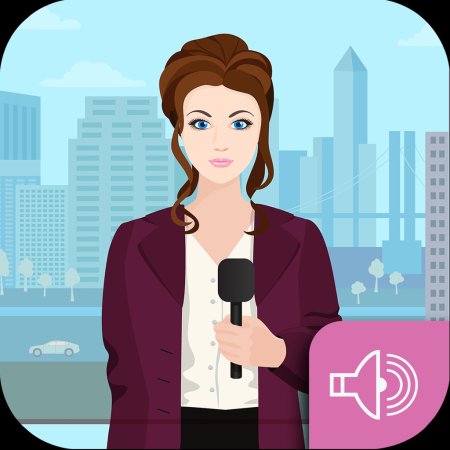 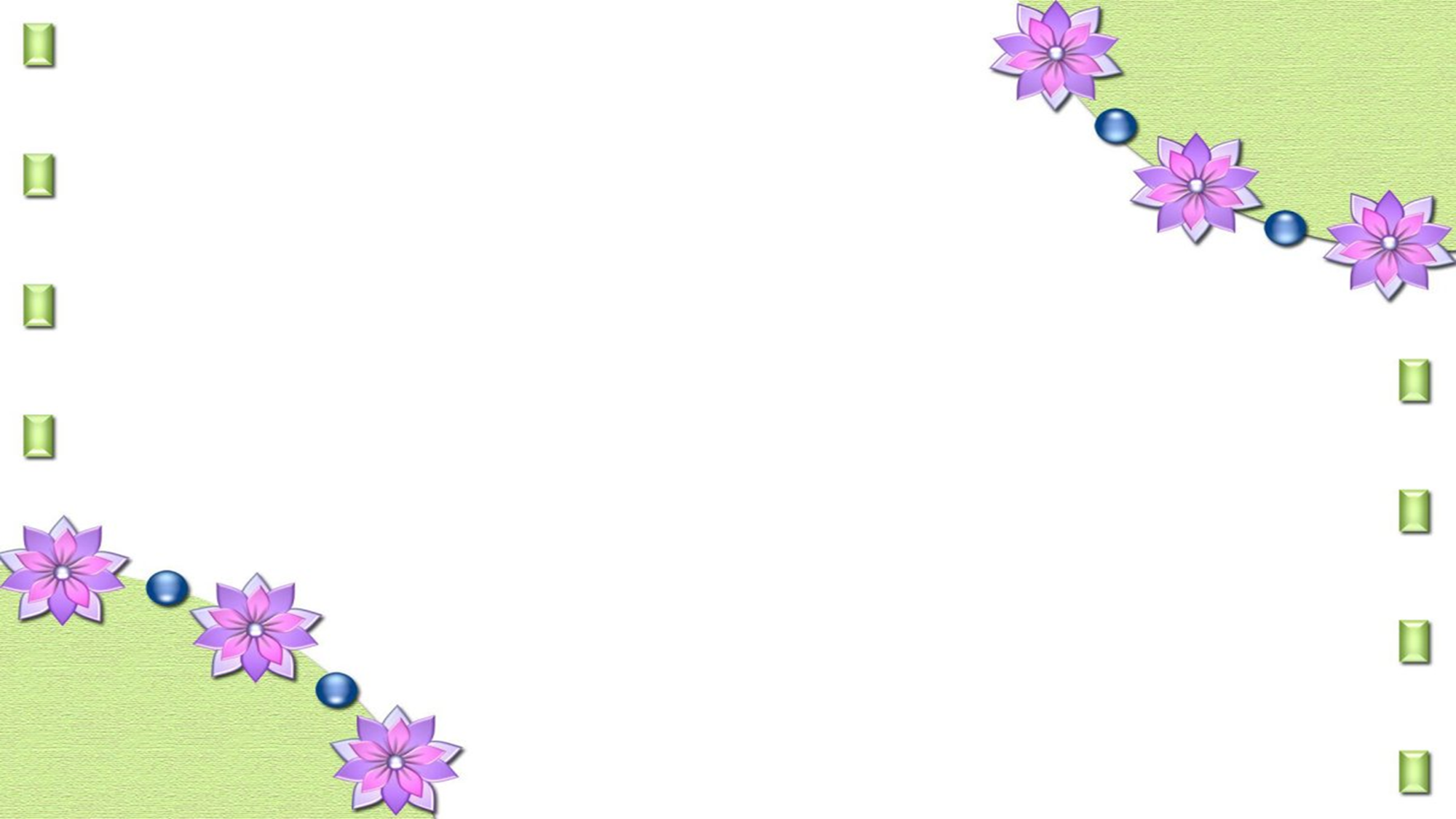 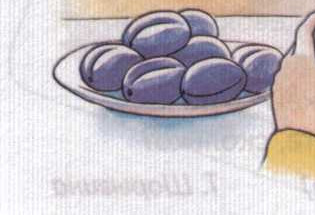 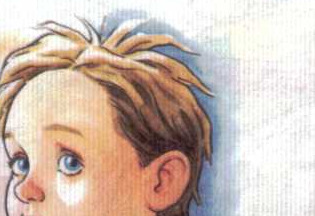 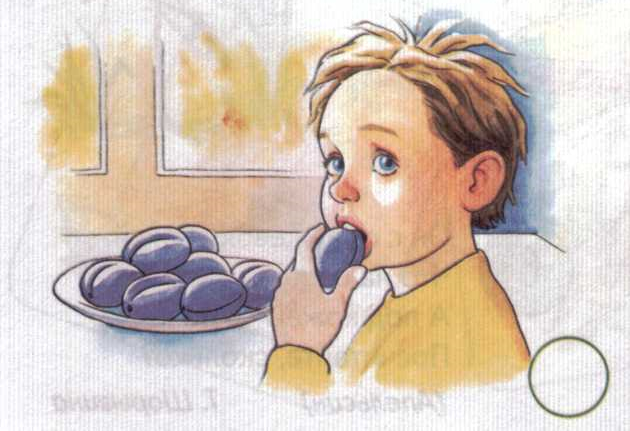 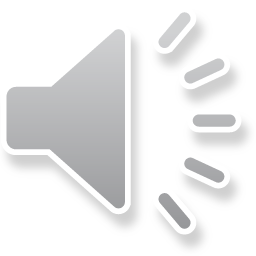 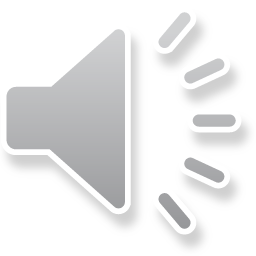 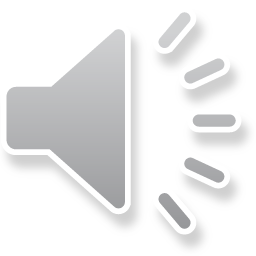 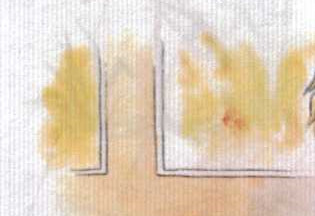 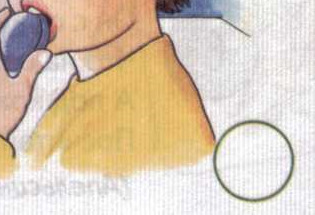 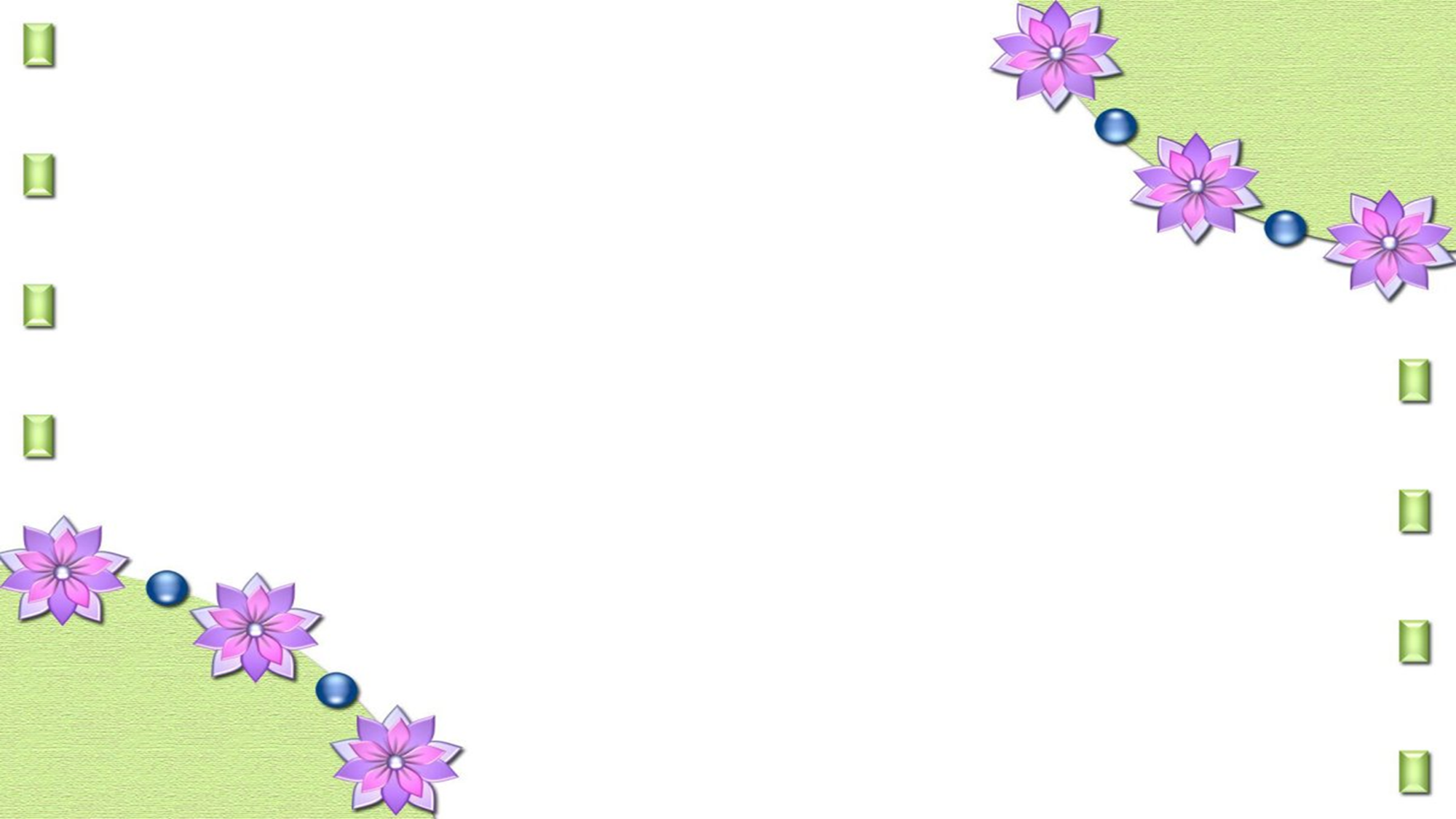 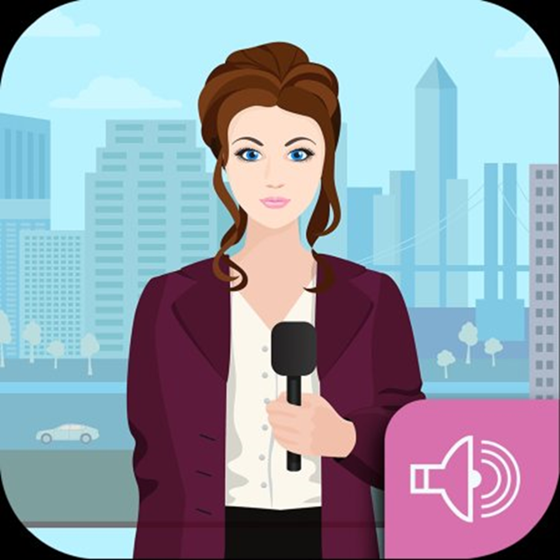 
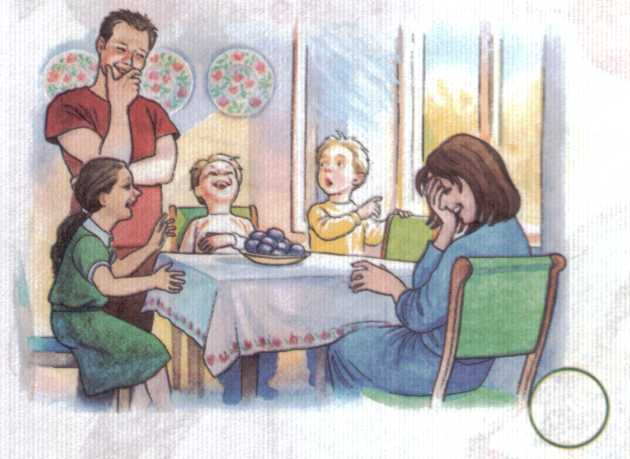 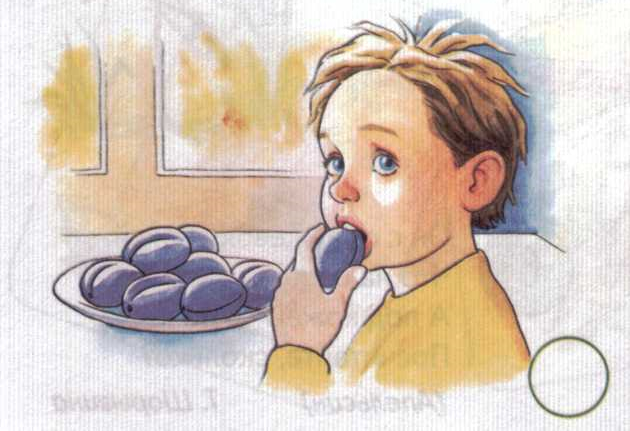 
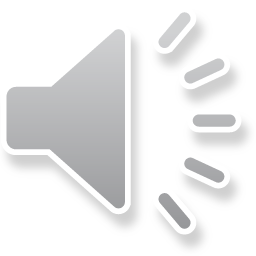 

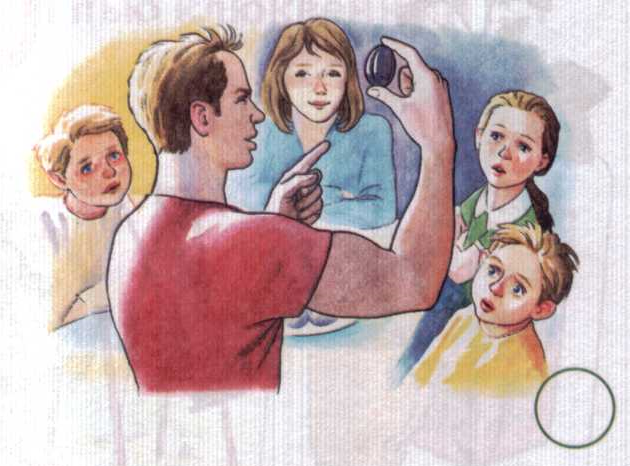 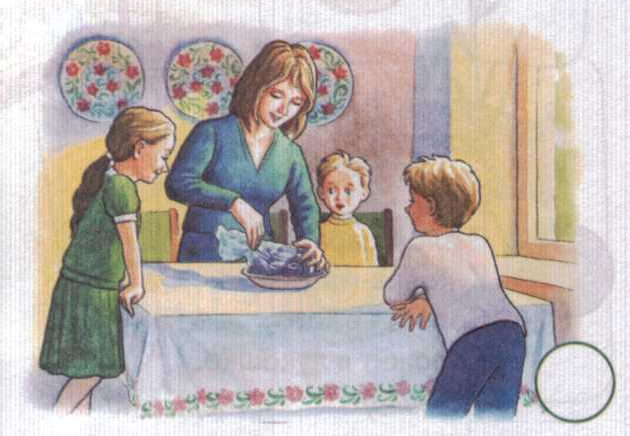 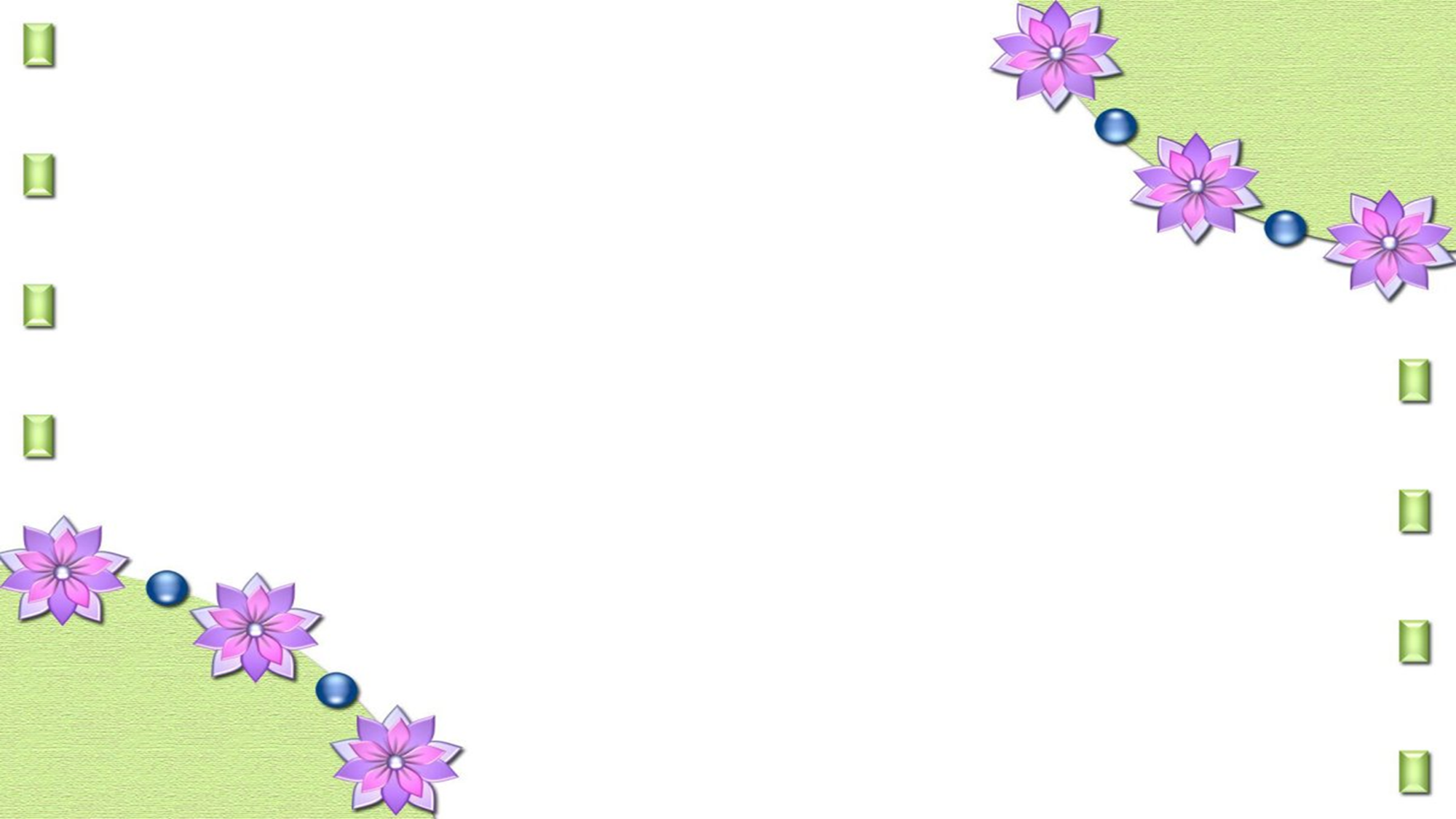 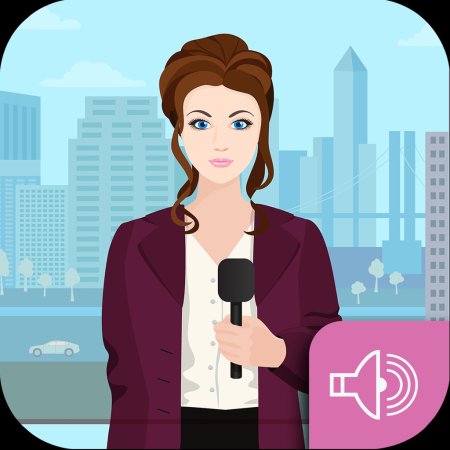 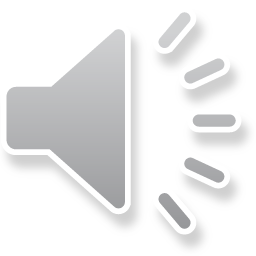 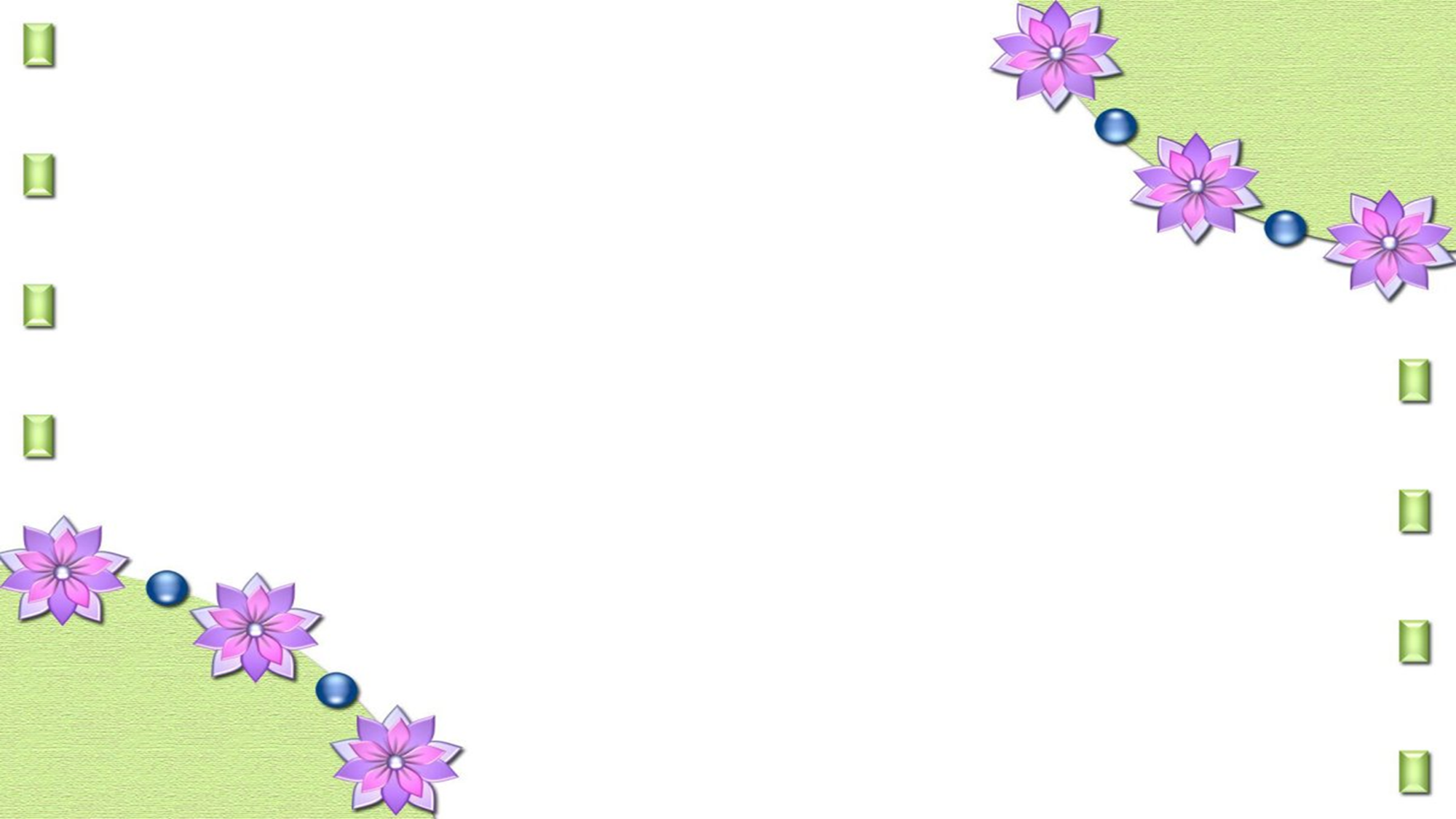 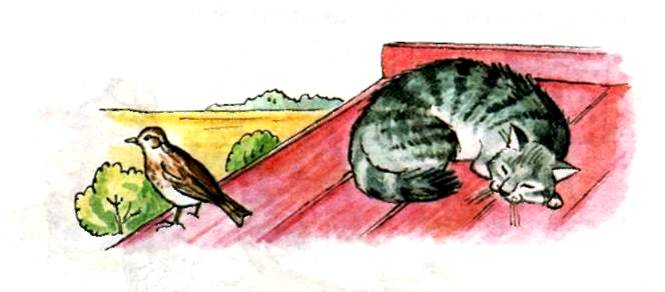 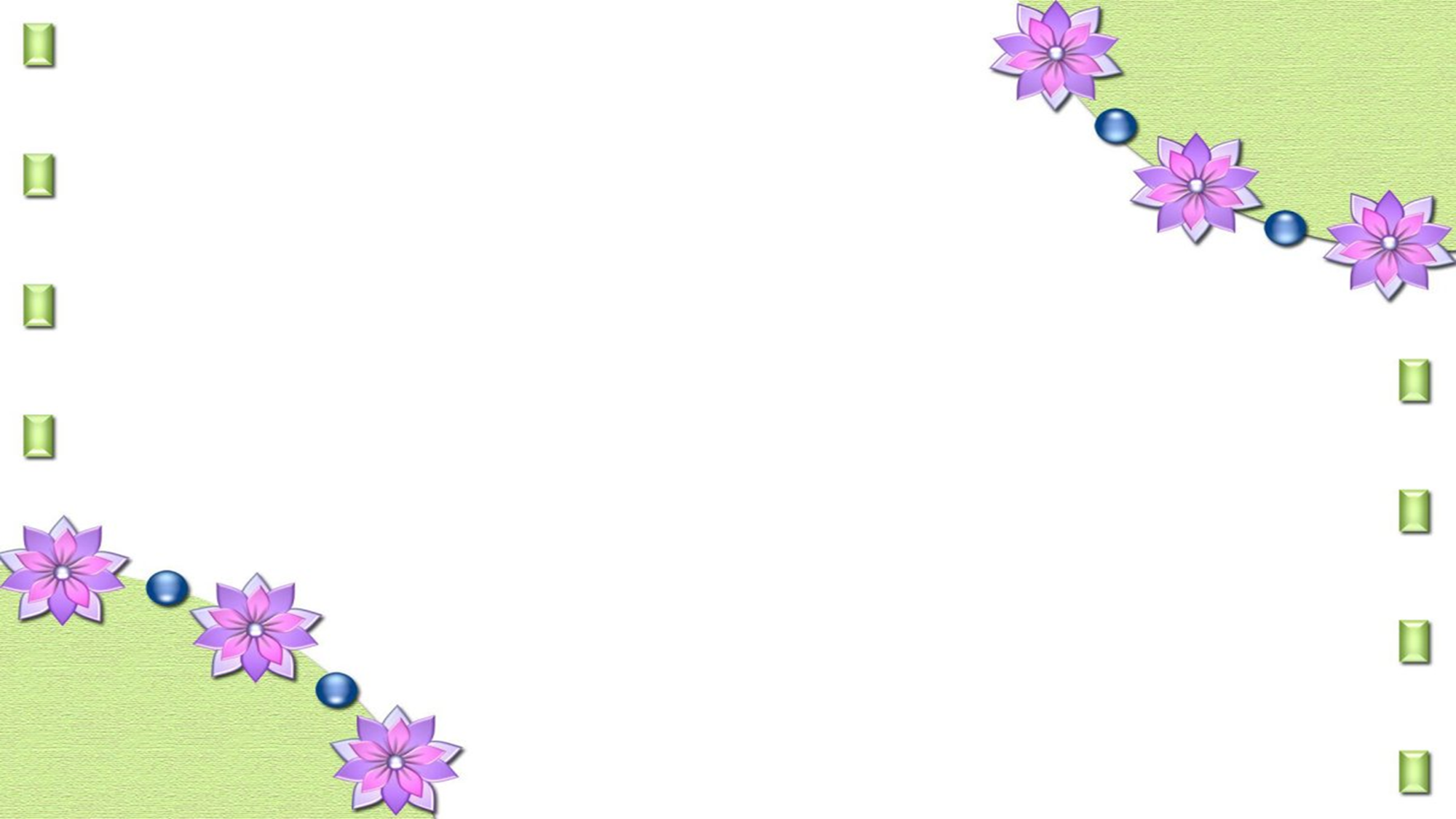 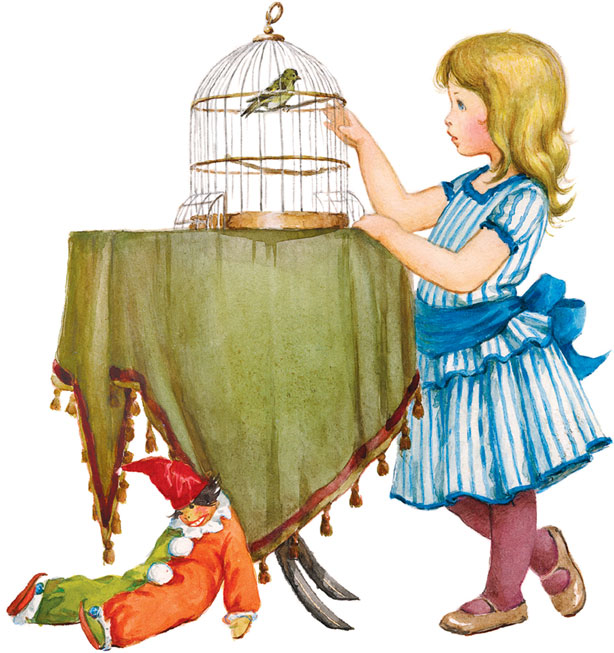 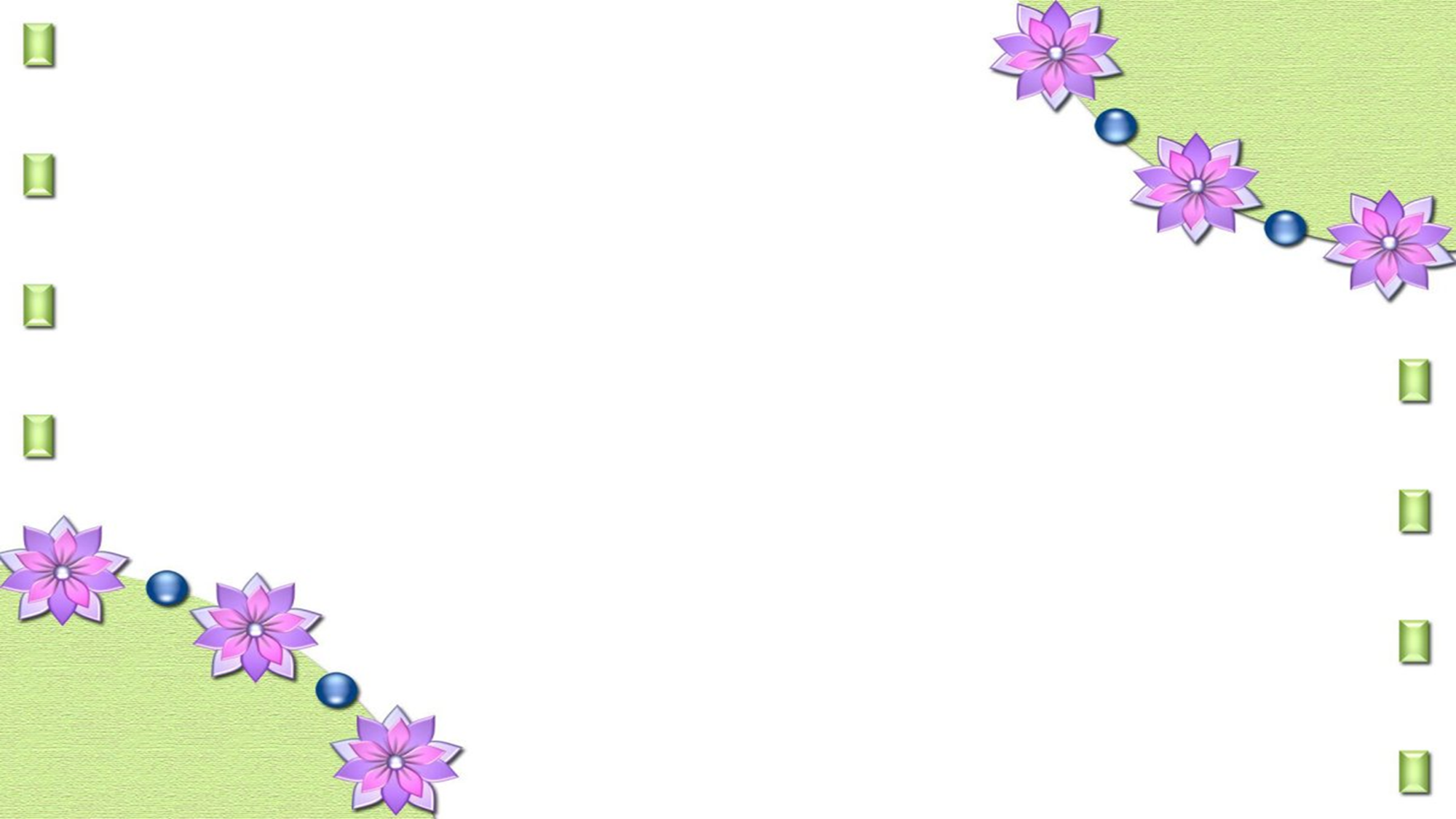 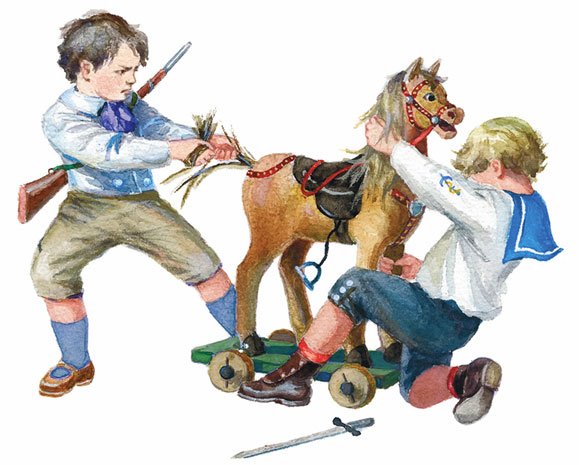 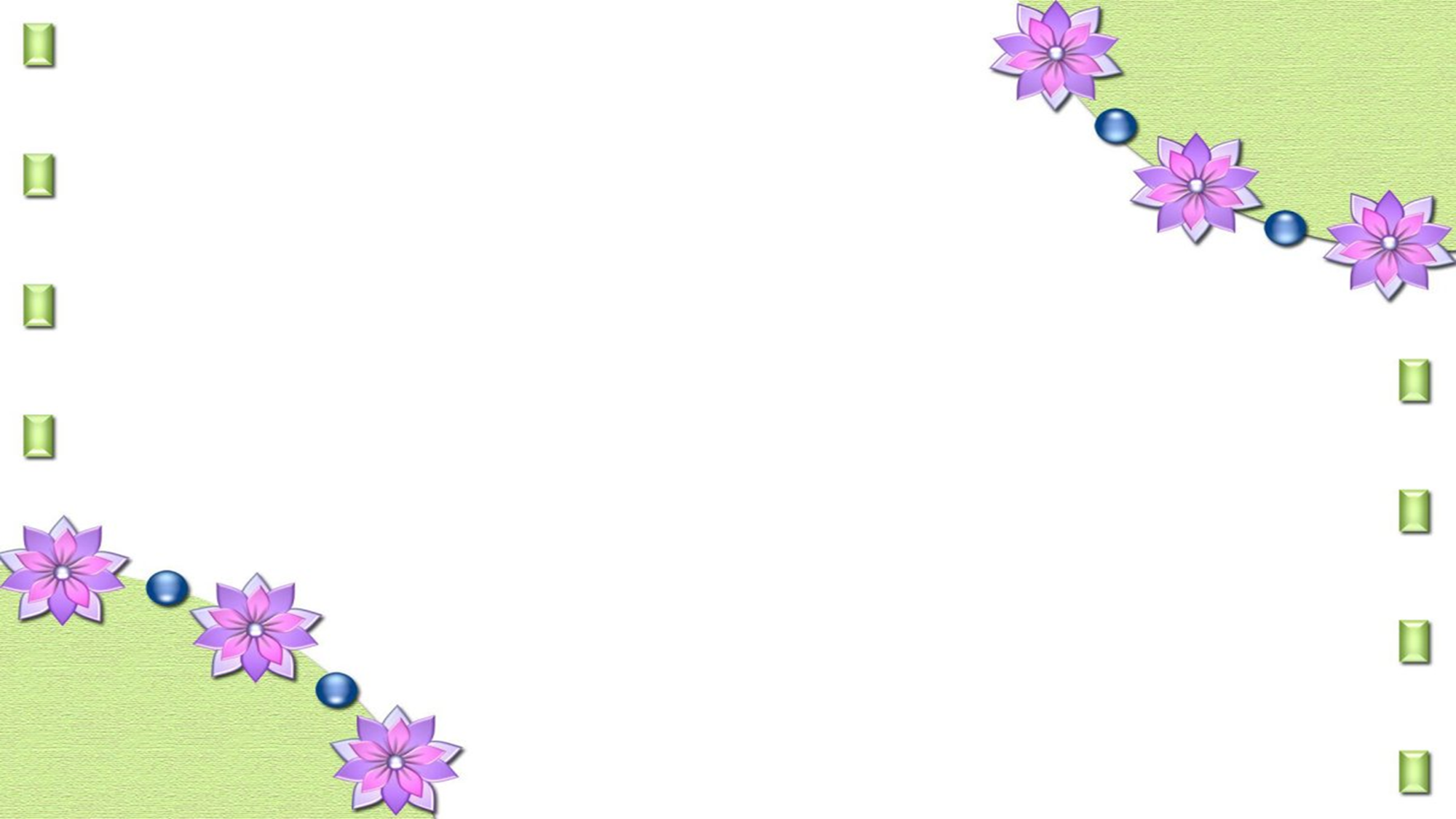 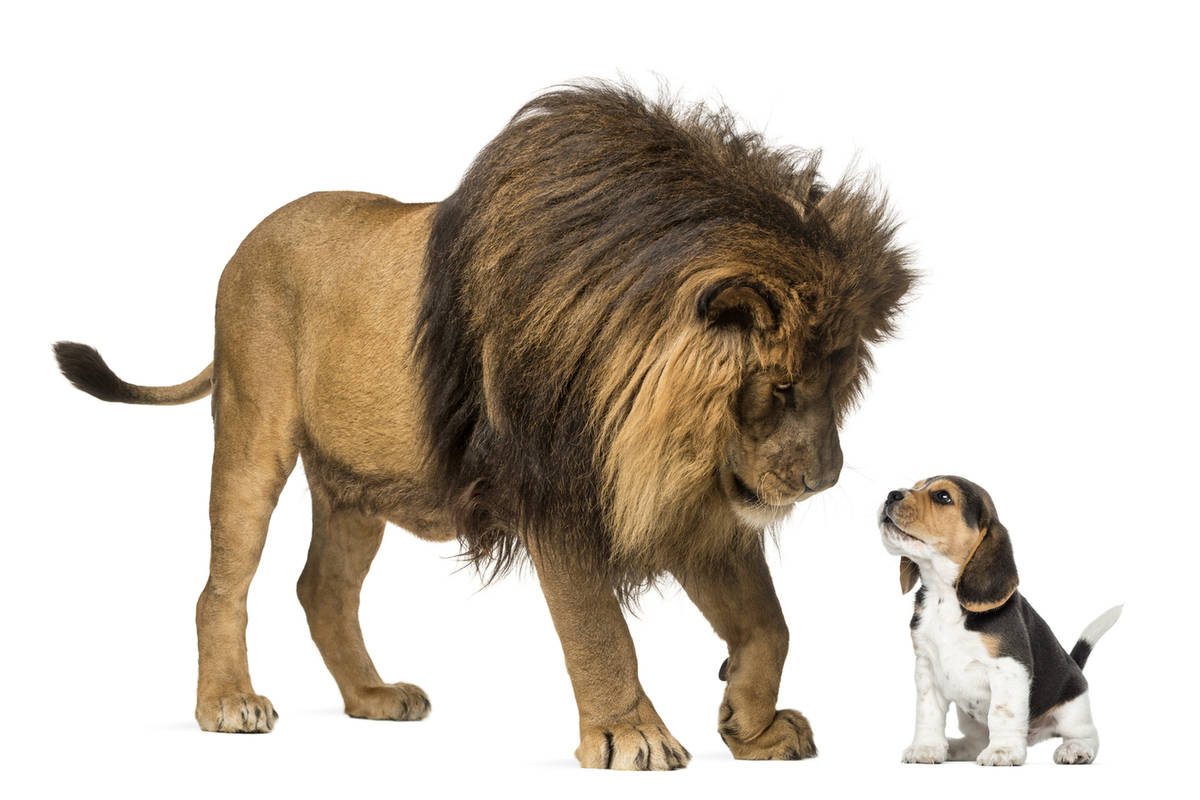 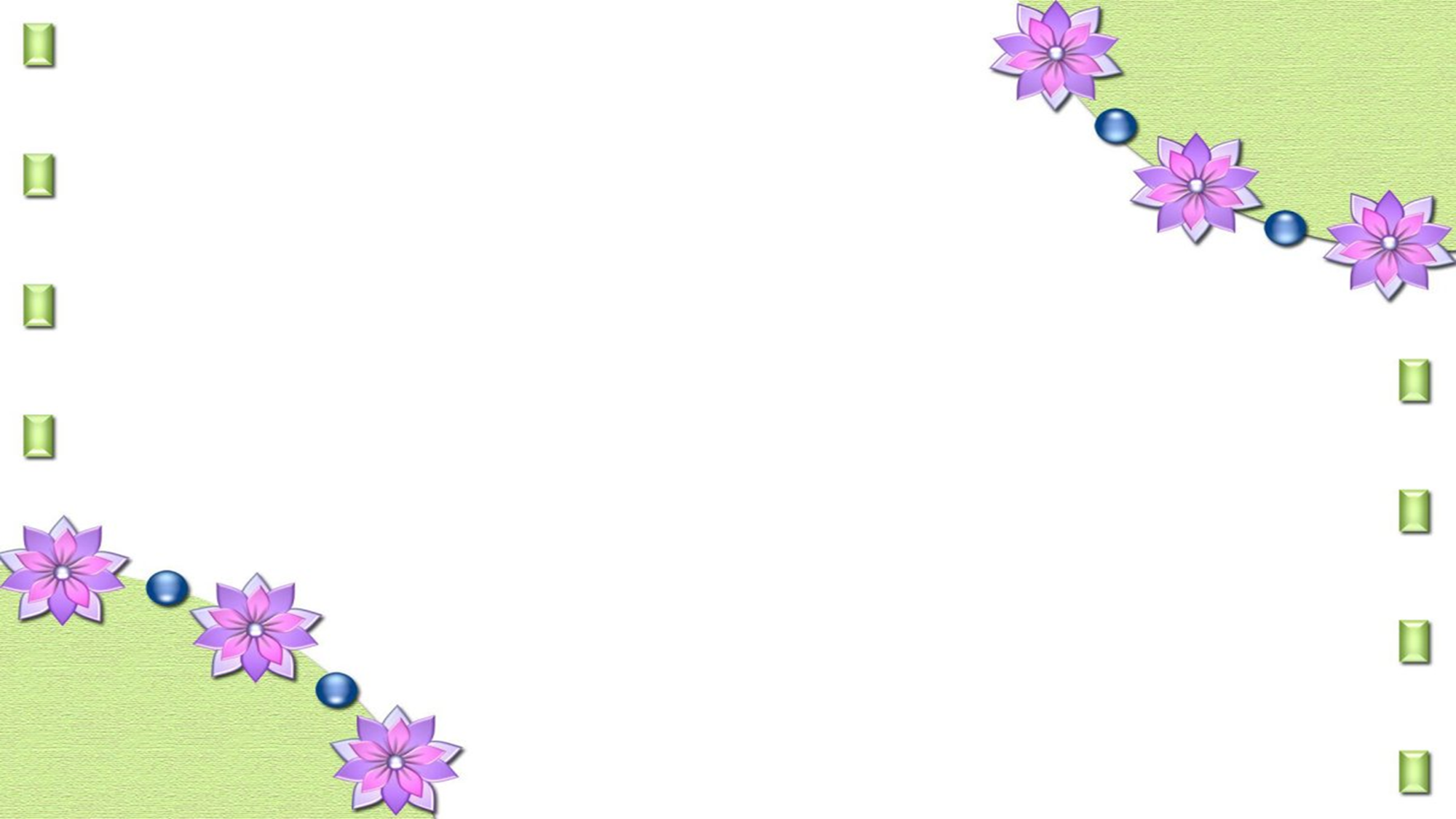 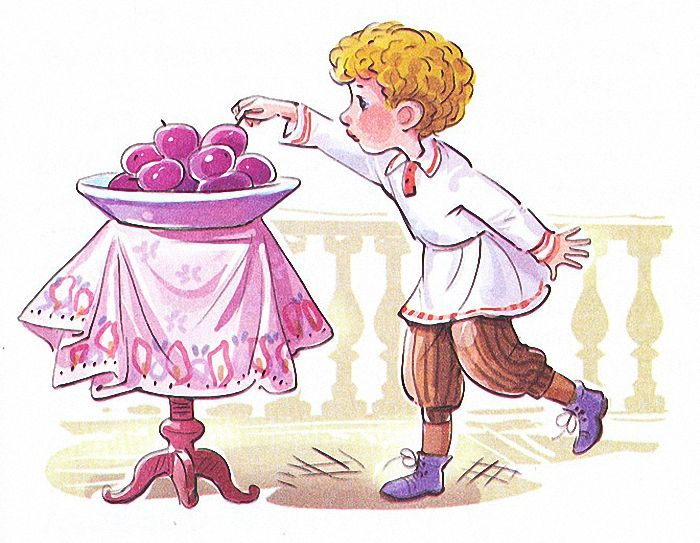 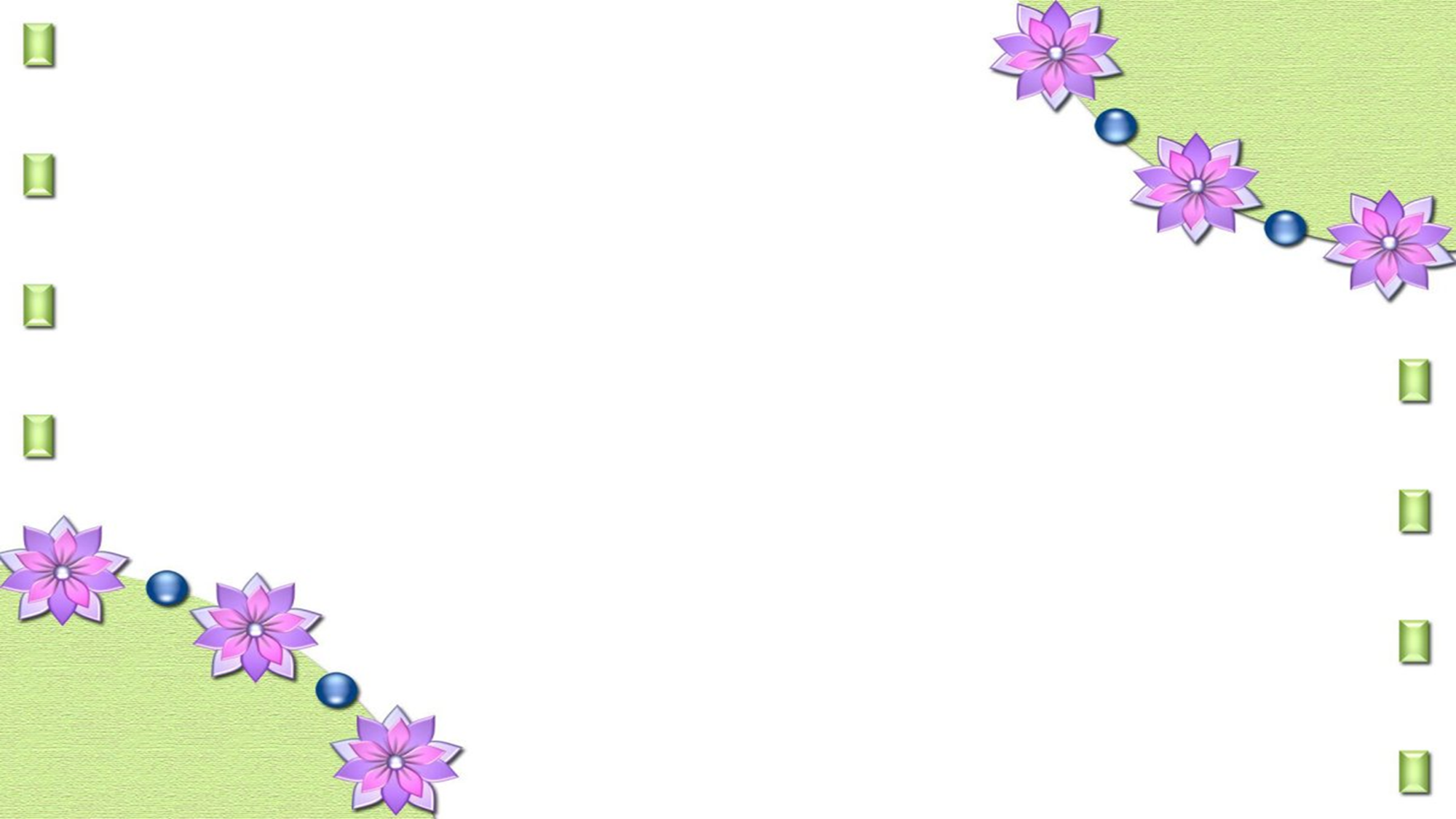 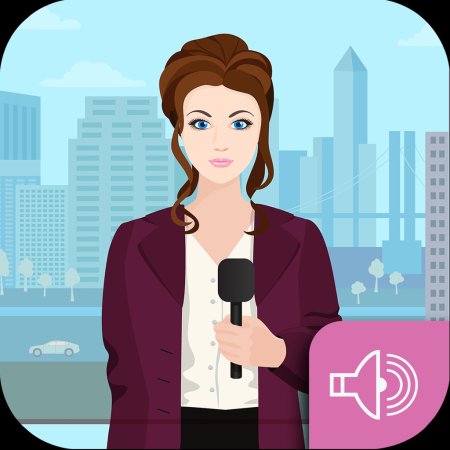 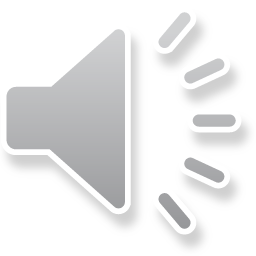